Tree Diagrams
Tree Diagrams
June 2017 2H Q12
Edexcel
Nov 2017 3H Q12
SAM
2H Q12
AQA
June 2018 2H Q15
Spec 1
2H Q11
OCR
June 2018 3H Q4
June 2019 2H Q10
See also:
Multiple Events
Tree Diagrams
Tree Diagrams
May 2017
1H Q16
Edexcel
AQA
SAM
1H Q20
Nov 2017
3H Q11
1 Marker
June 2018
2H Q11
OCR
Frequency Tree
See also:
Multiple Events
Tree Diagrams
Tree Diagrams
May 2017 1H Q13
Edexcel
AQA
Nov 2017 3H Q11
OCR
Nov 2018 3H Q7
See also:
Multiple Events
SAM 2H Q12
Tree Diagrams
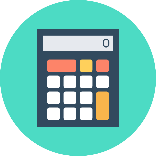 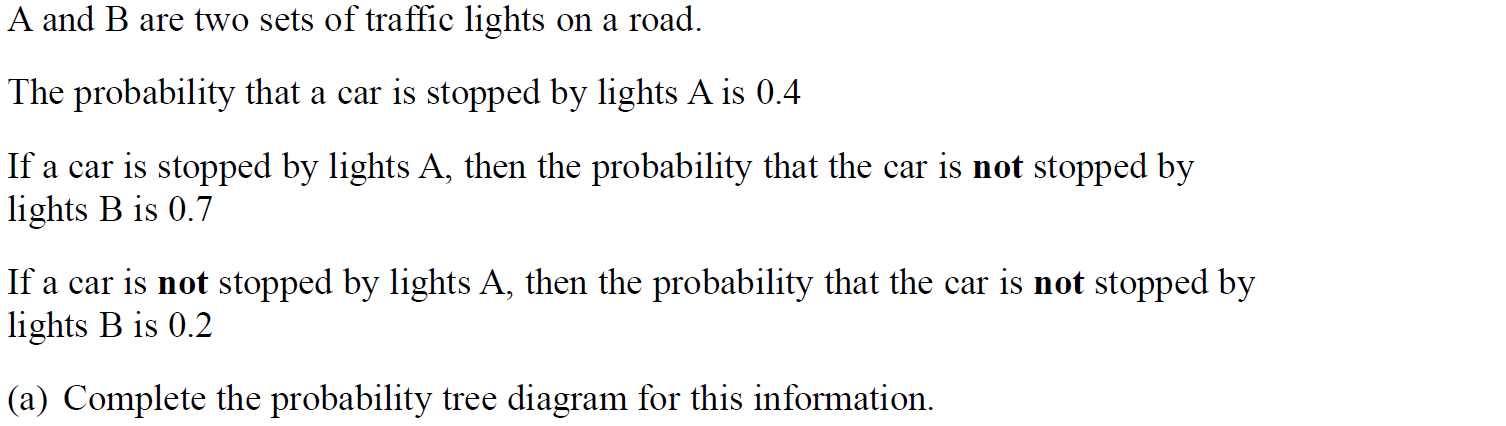 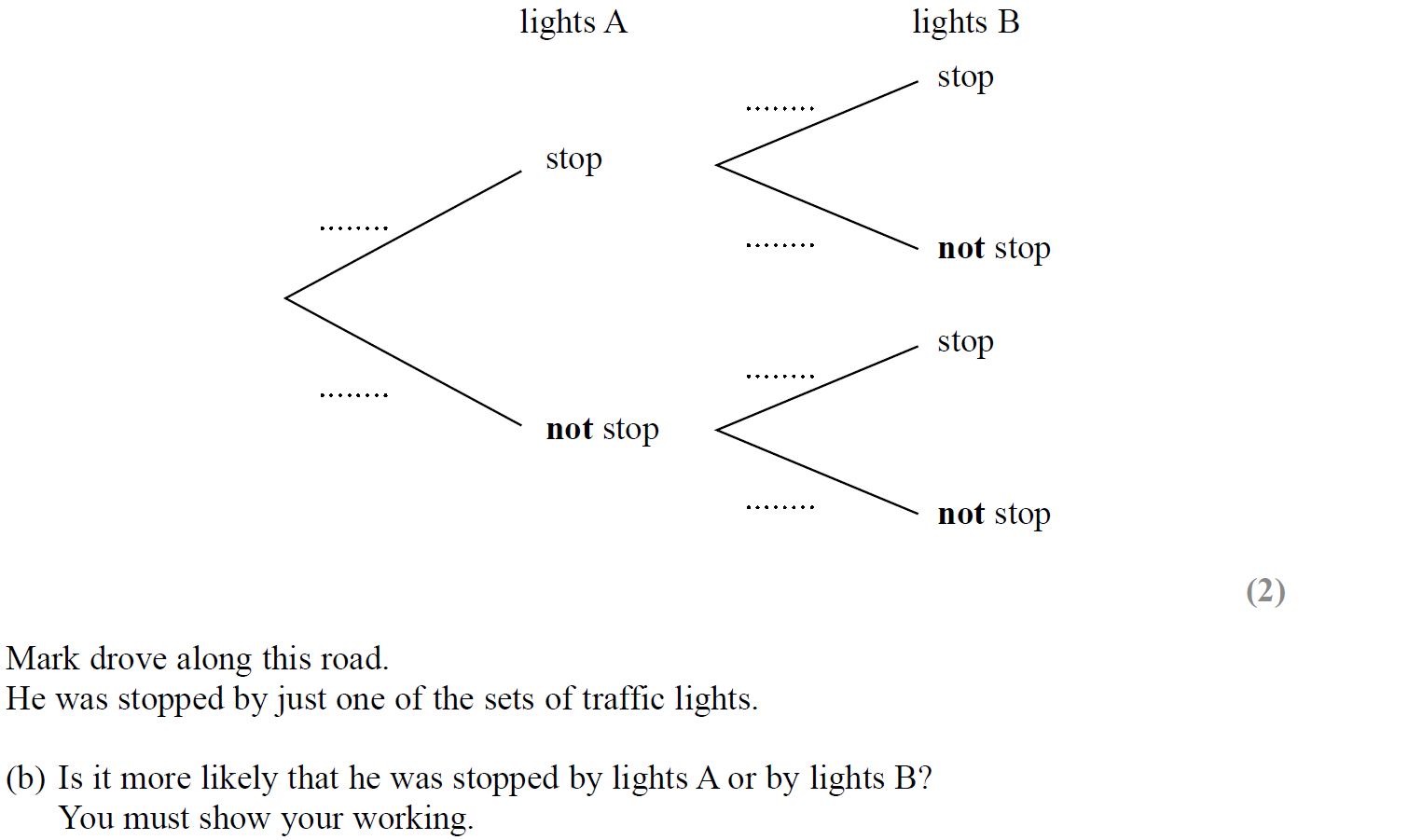 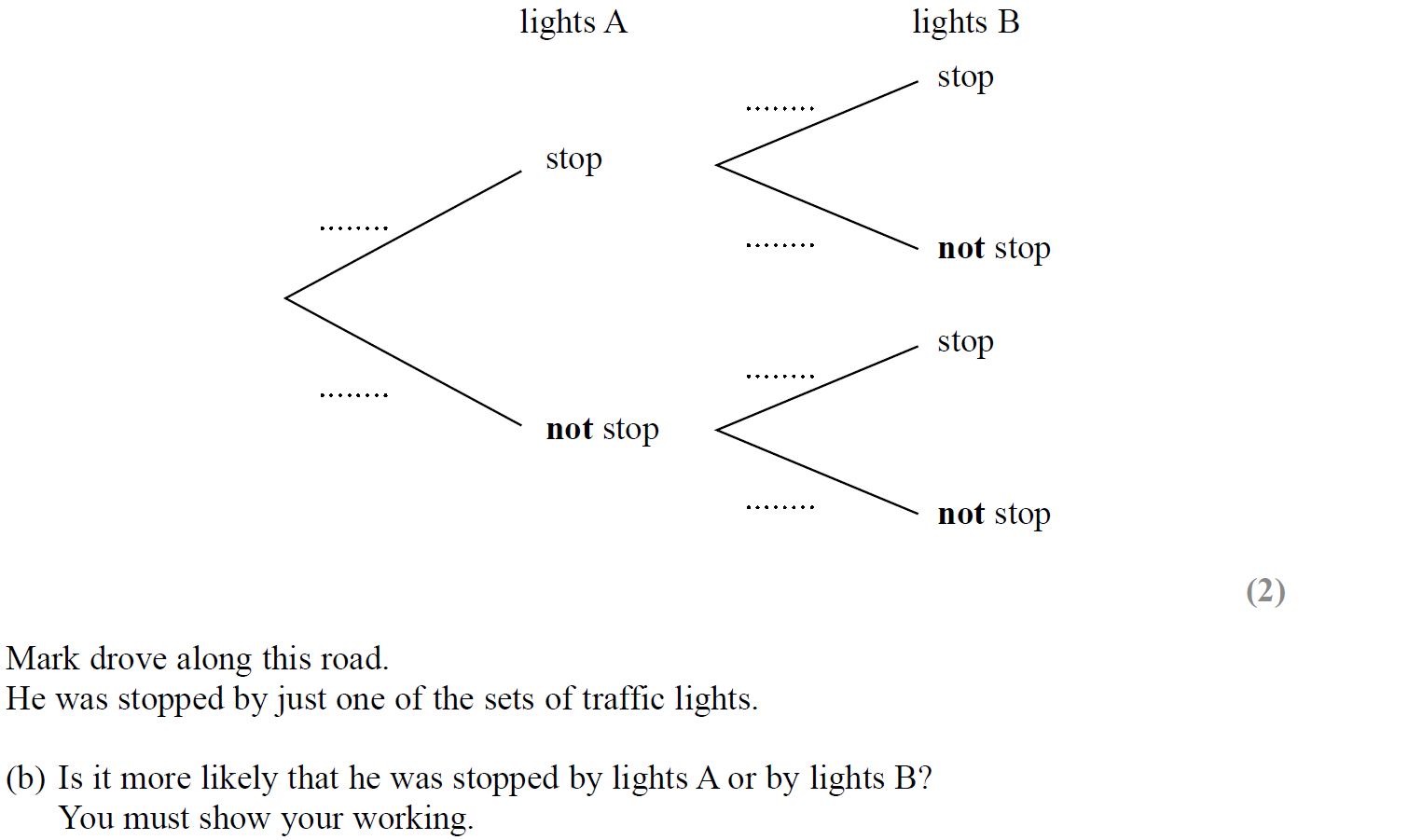 Reveal tree diagram
Hide tree diagram
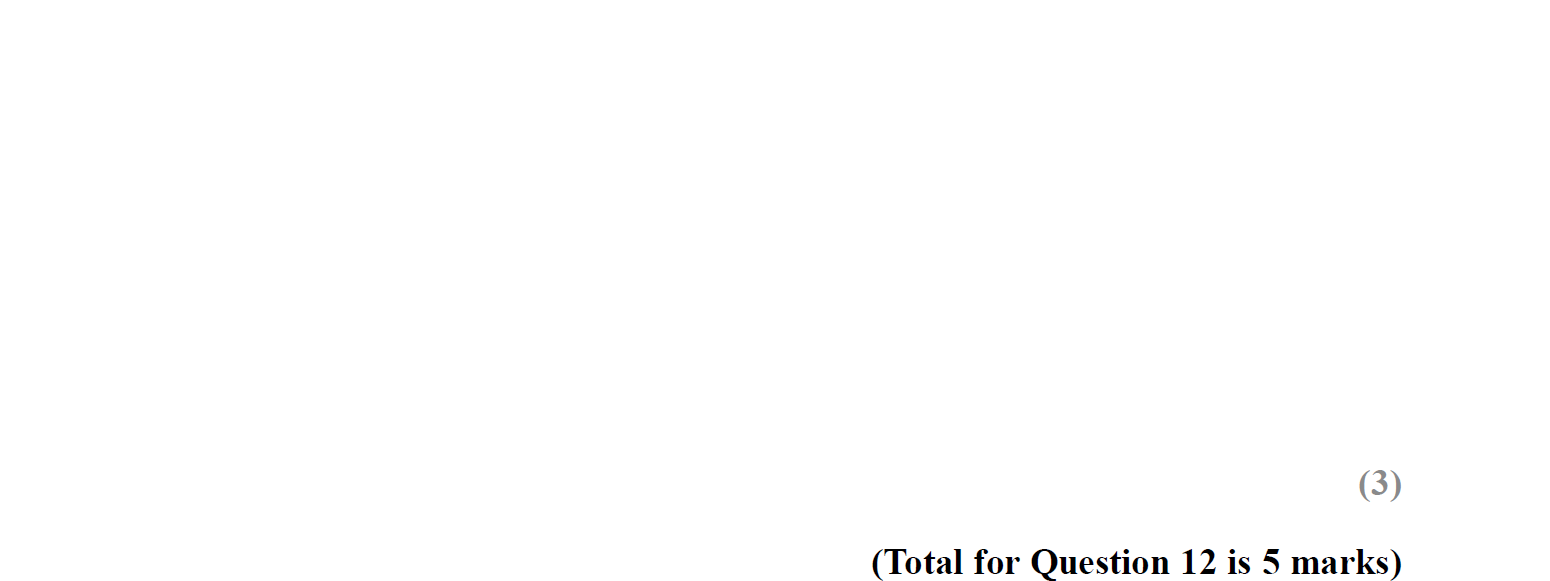 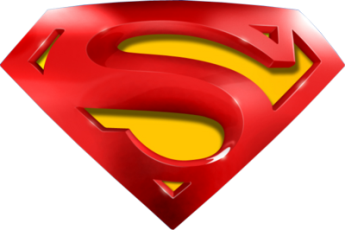 SAM 2H Q12
Tree Diagrams
A
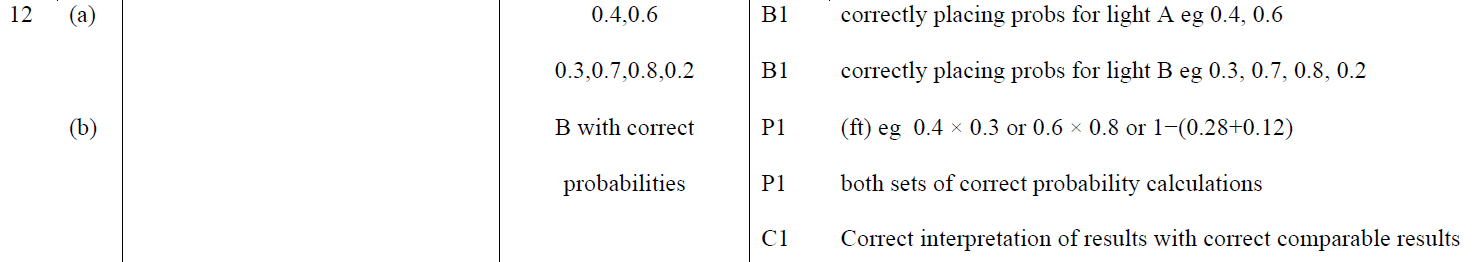 B
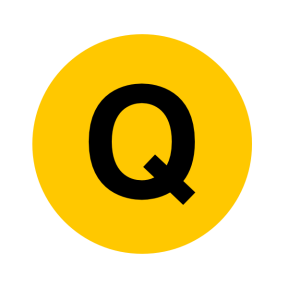 Specimen Set 1 2H Q11
Tree Diagrams
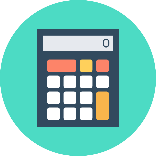 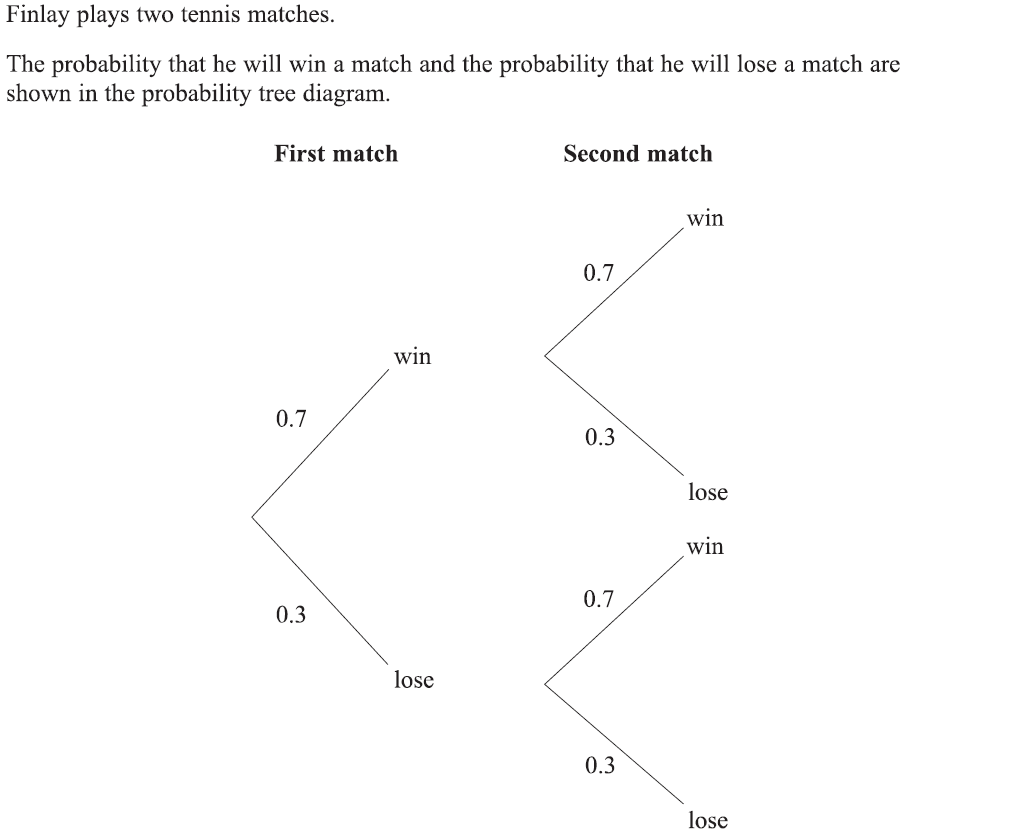 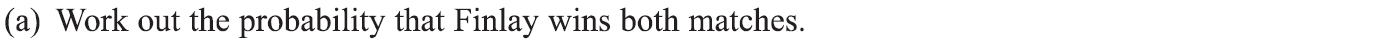 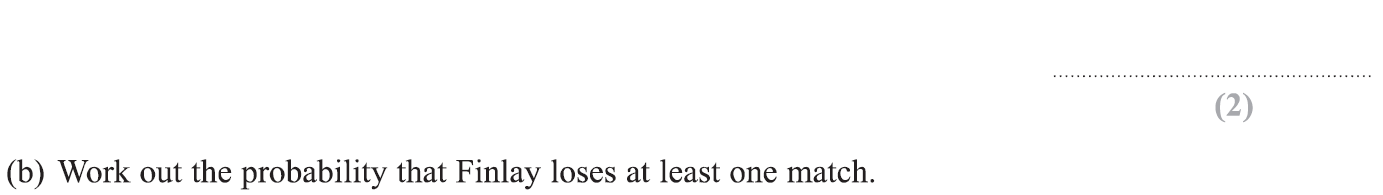 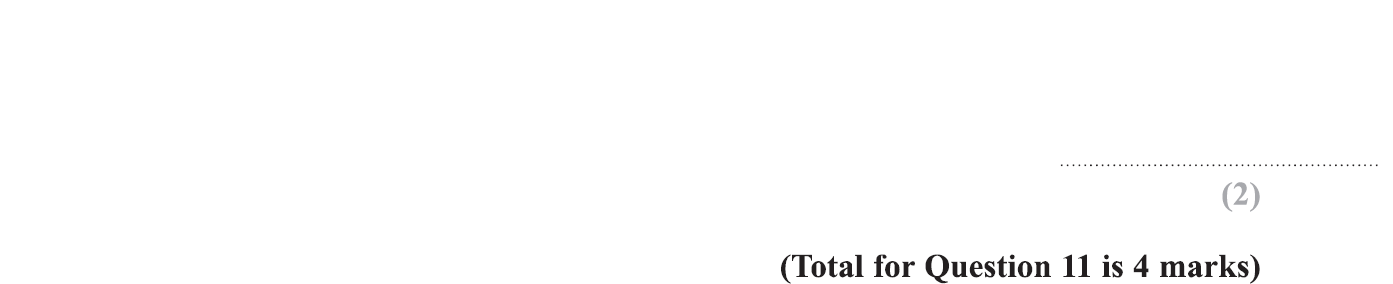 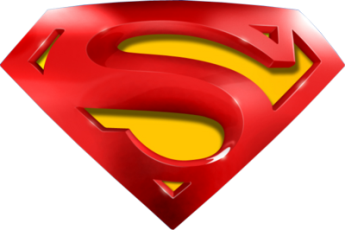 Specimen Set 1 2H Q11
Tree Diagrams
A
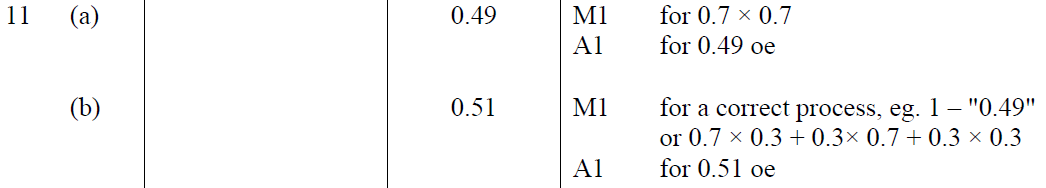 B
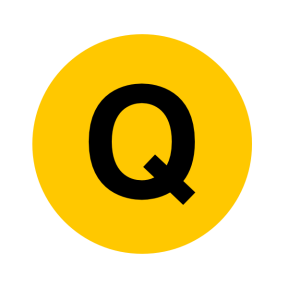 June 2017 2H Q12
Tree Diagrams
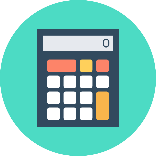 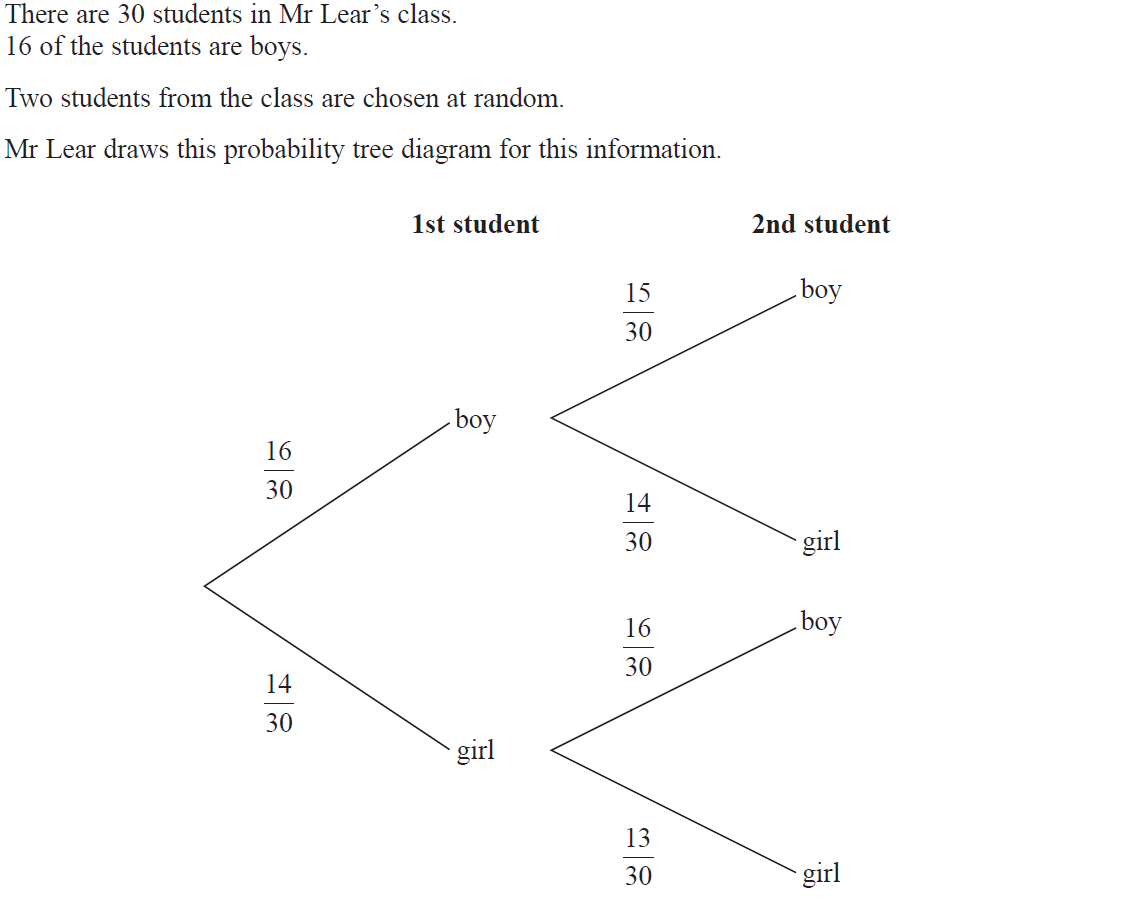 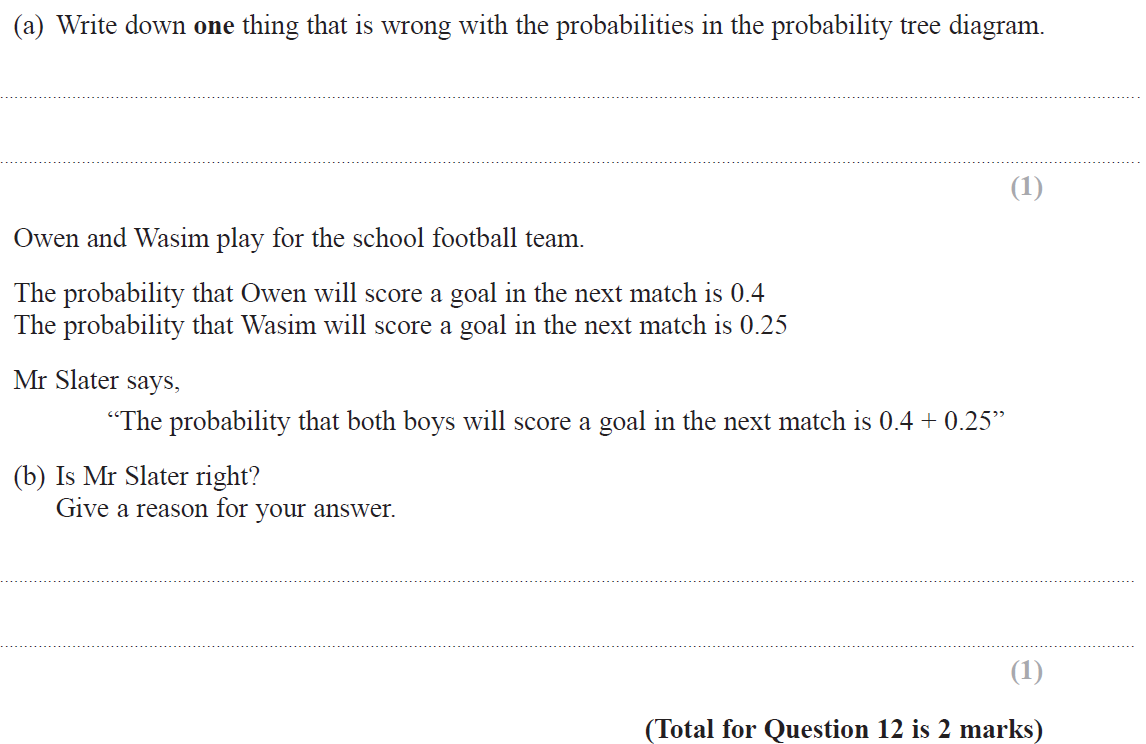 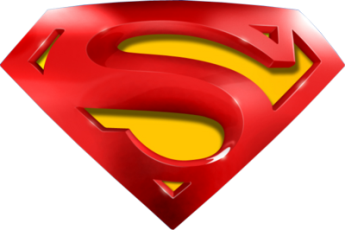 June 2017 2H Q12
Tree Diagrams
A
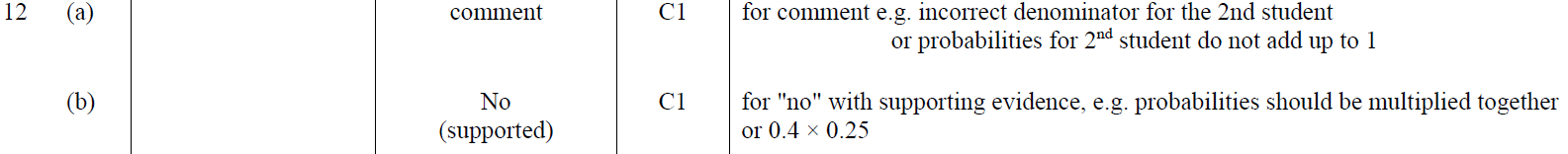 B
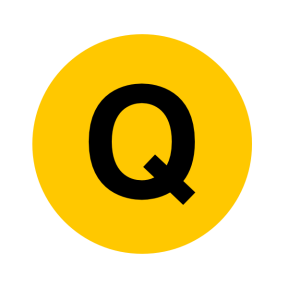 Nov 2017 3H Q12
Tree Diagrams
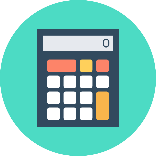 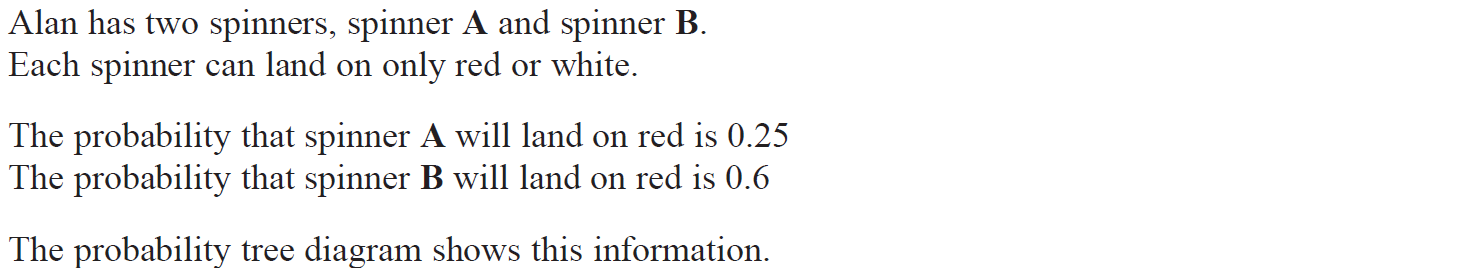 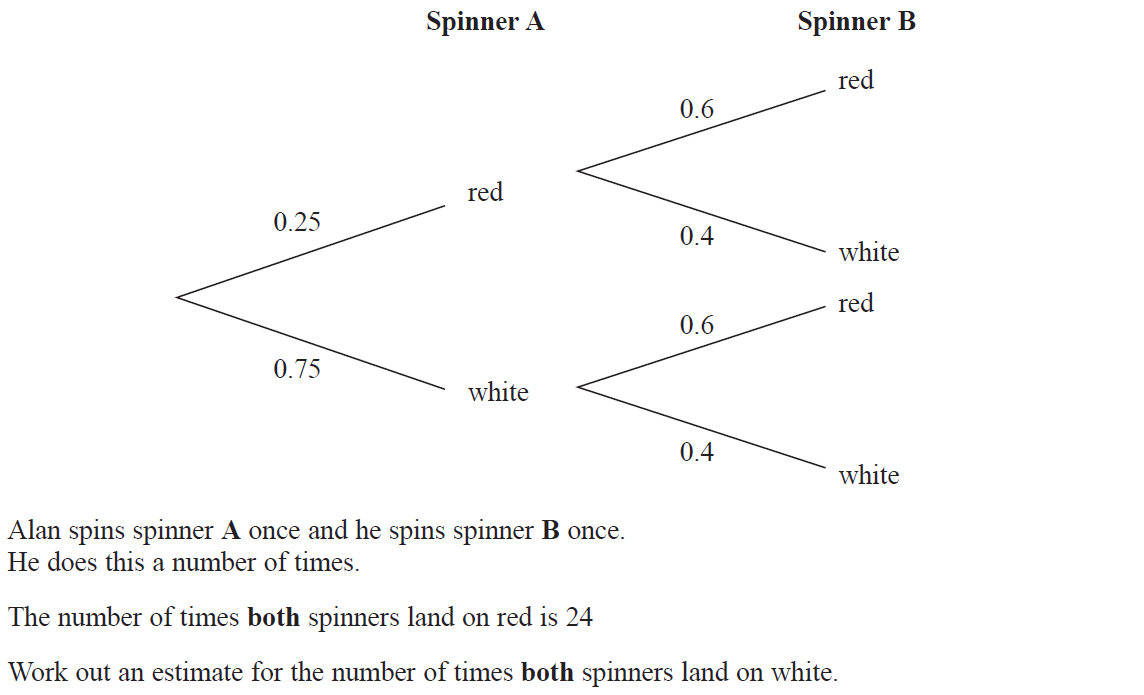 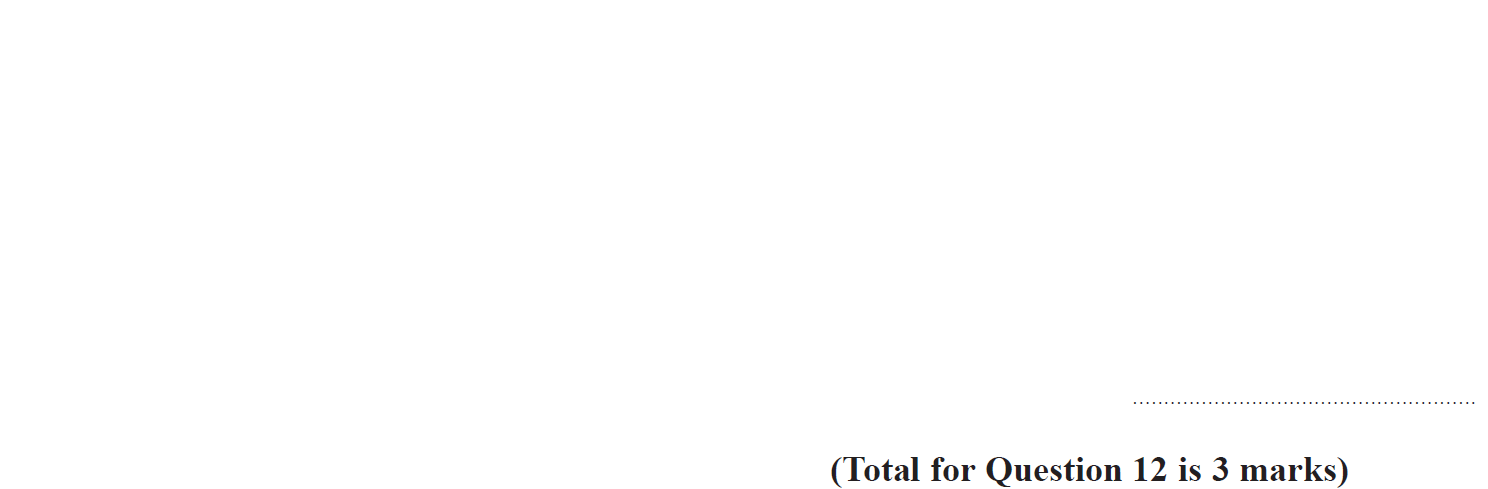 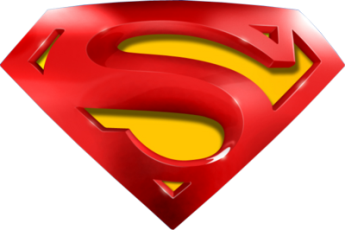 Nov 2017 3H Q12
Tree Diagrams
A
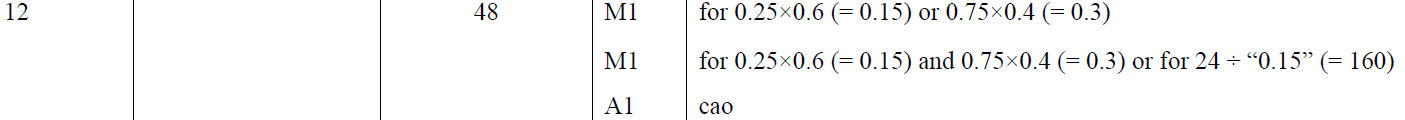 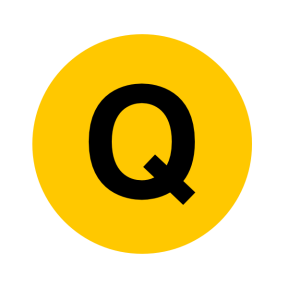 June 2018 2H Q15
Tree Diagrams
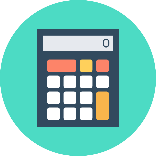 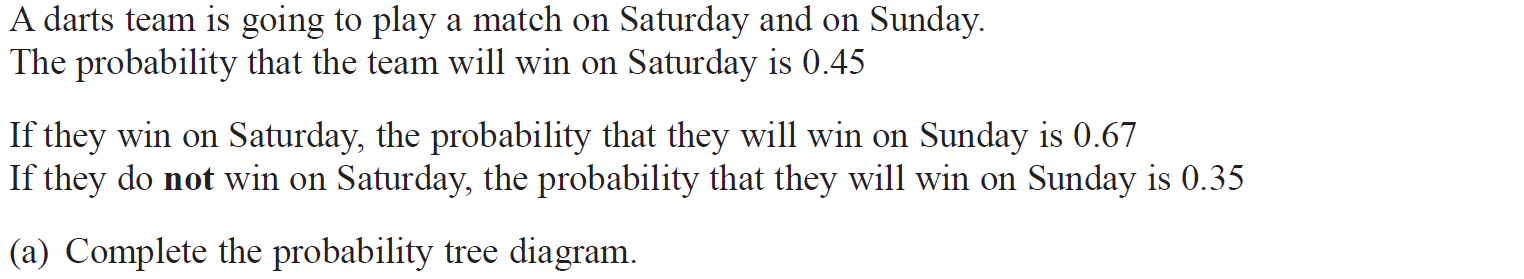 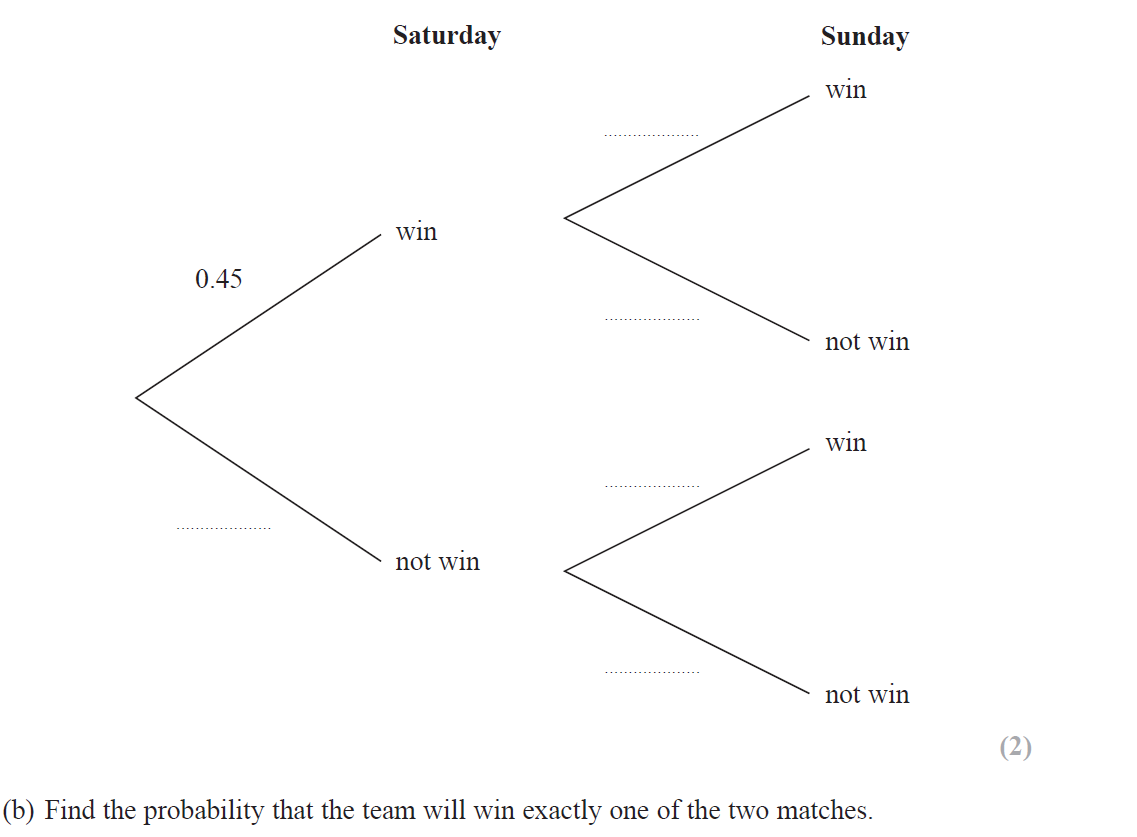 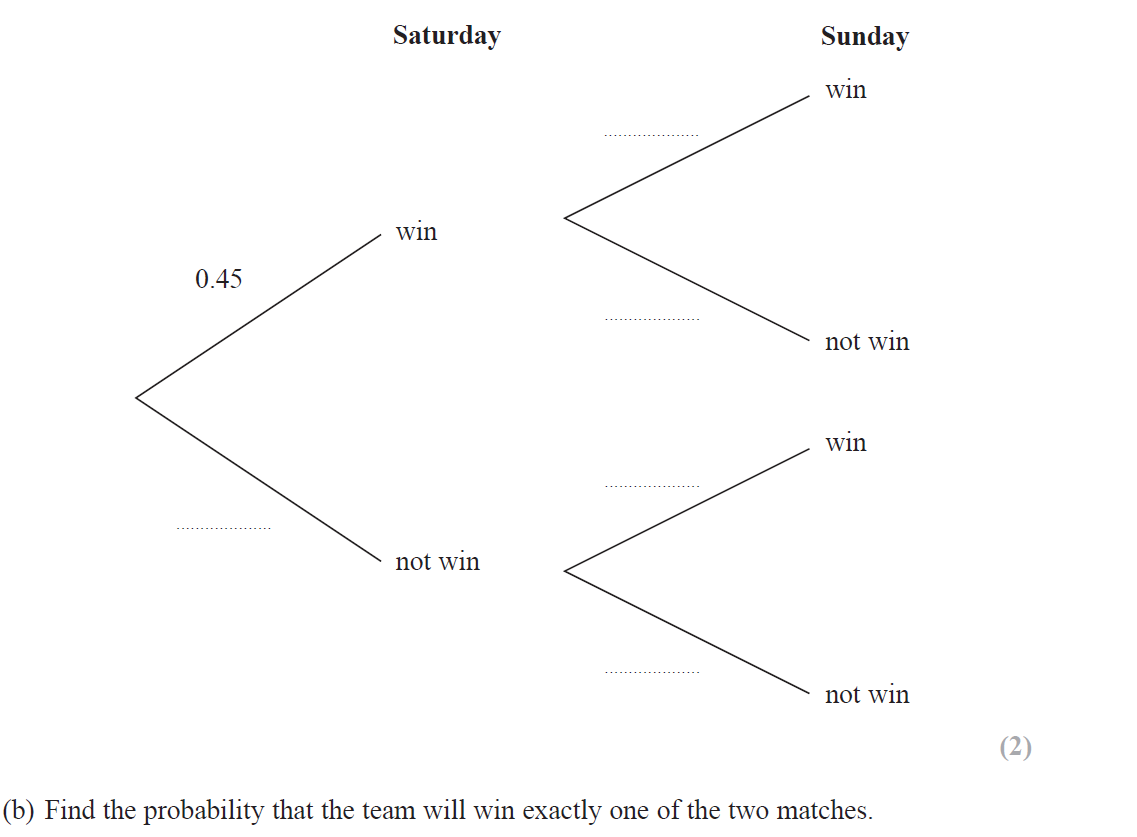 Reveal tree diagram
Hide tree diagram
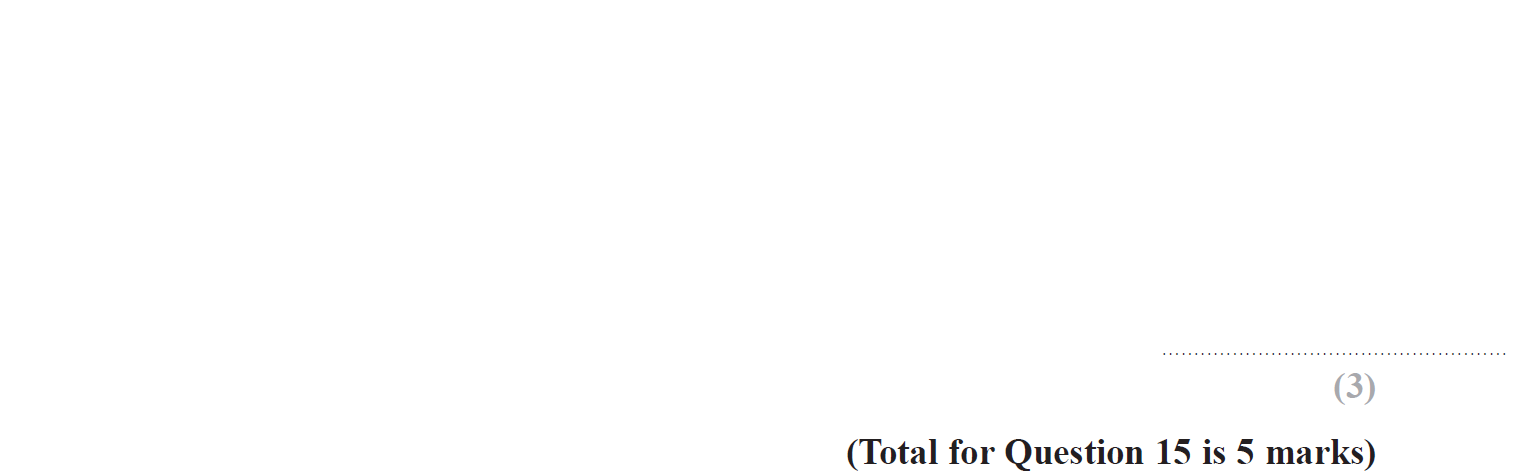 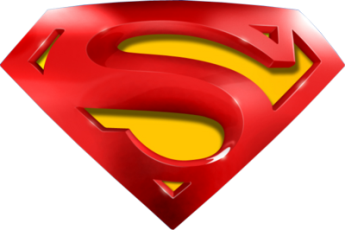 June 2018 2H Q15
Tree Diagrams
A
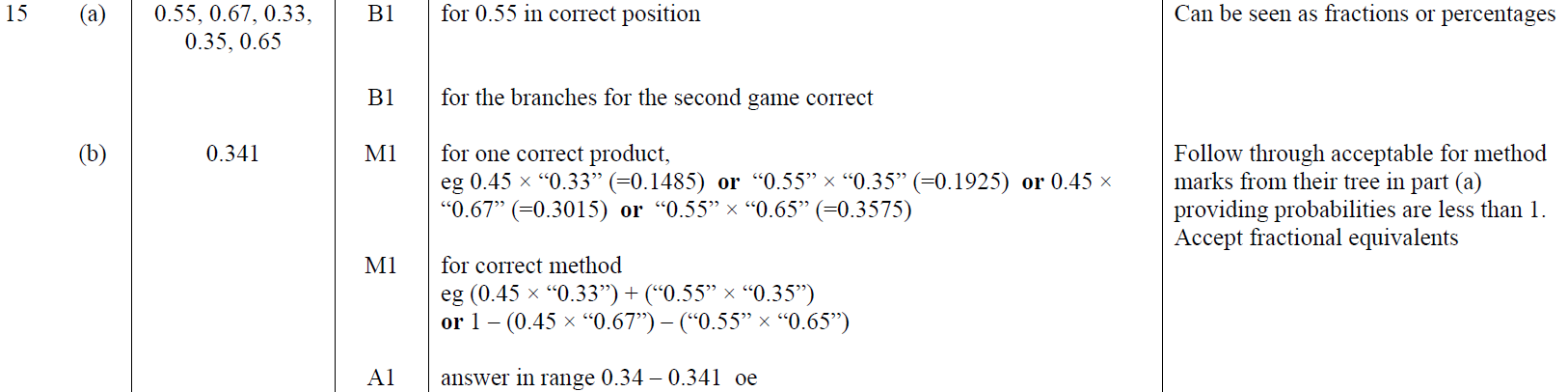 B
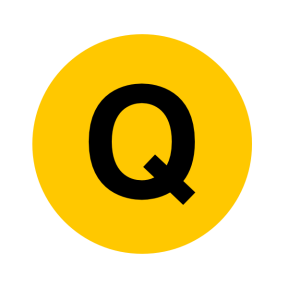 June 2018 3H Q4
Tree Diagrams
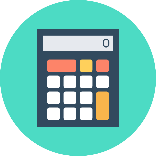 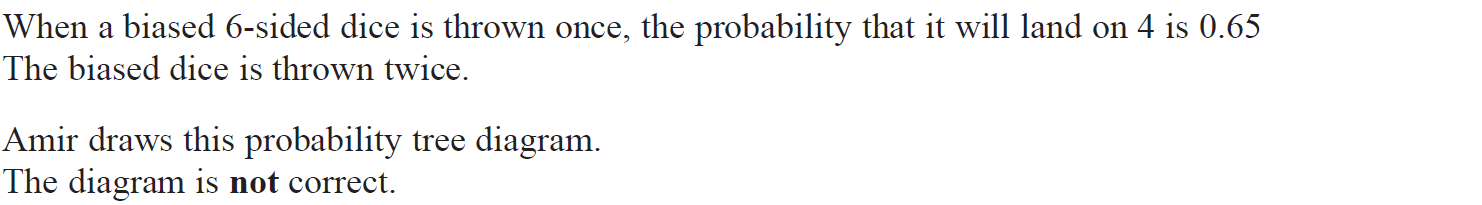 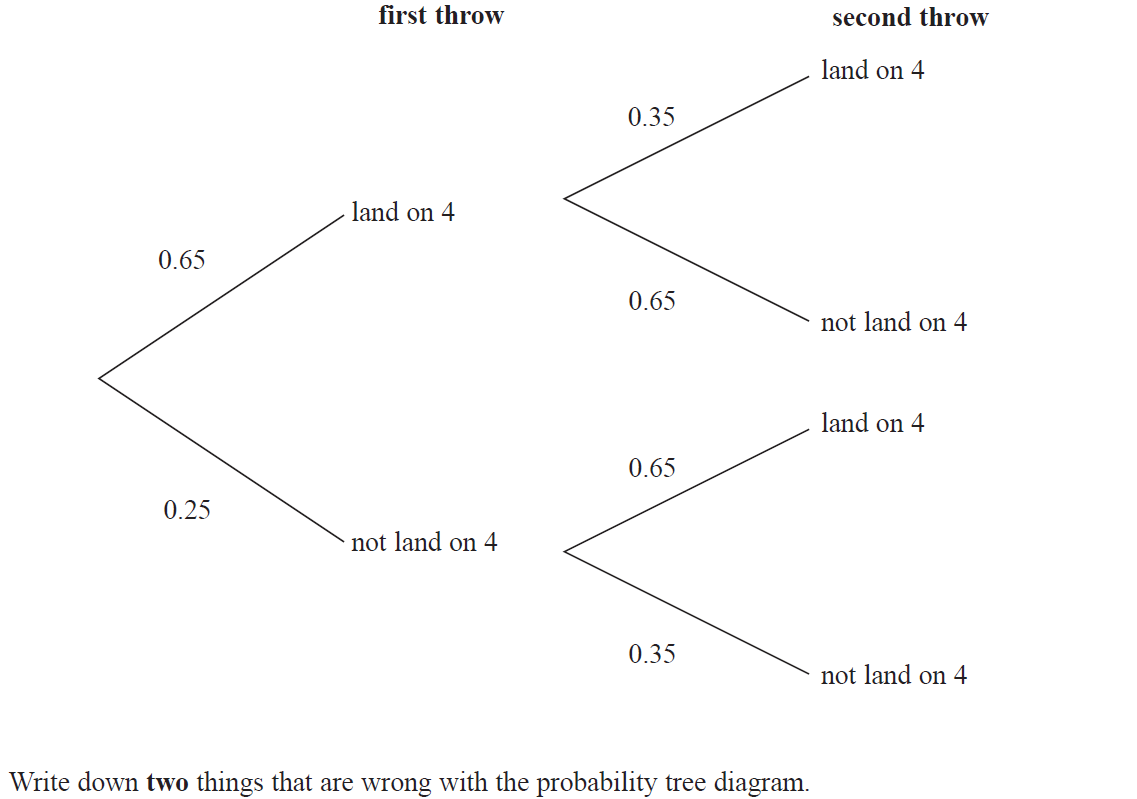 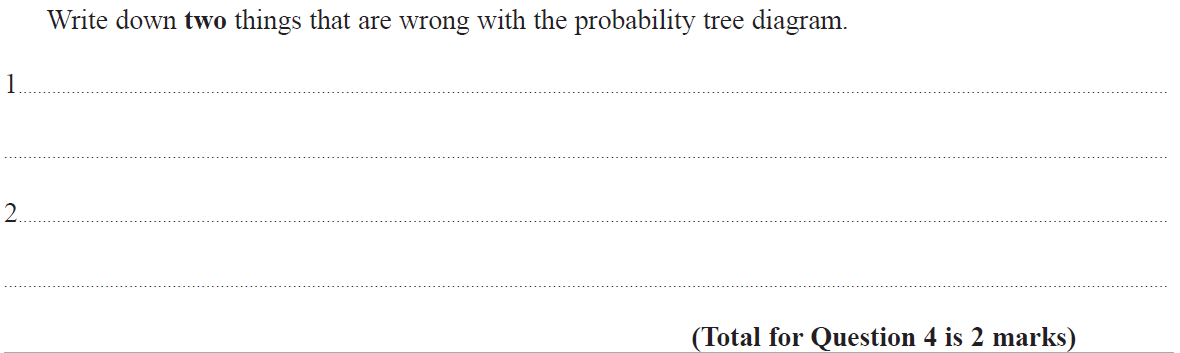 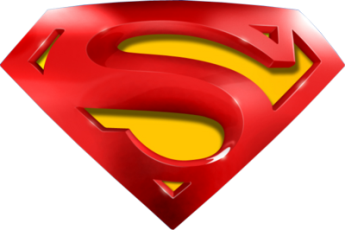 June 2018 3H Q4
Tree Diagrams
A
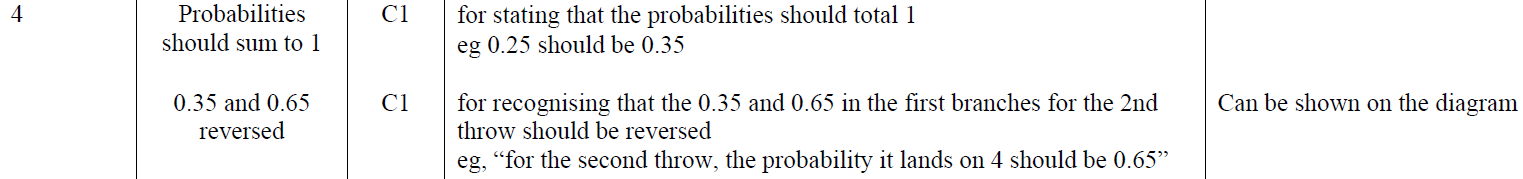 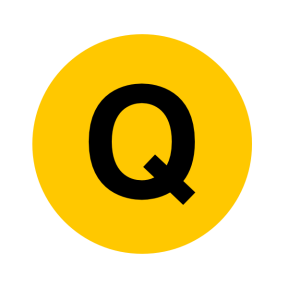 June 2019 2H Q10
Tree Diagrams
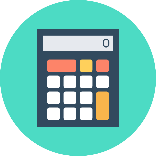 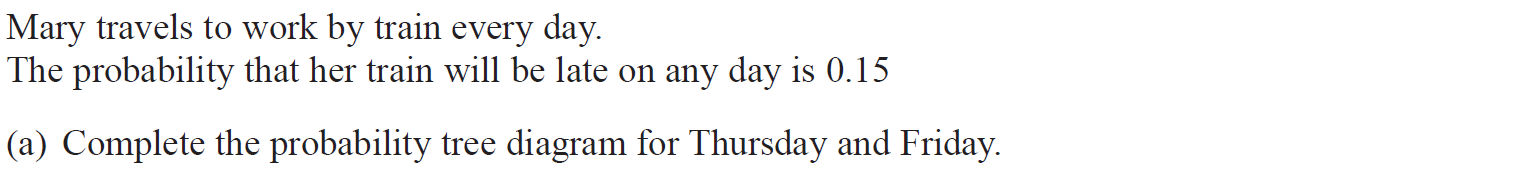 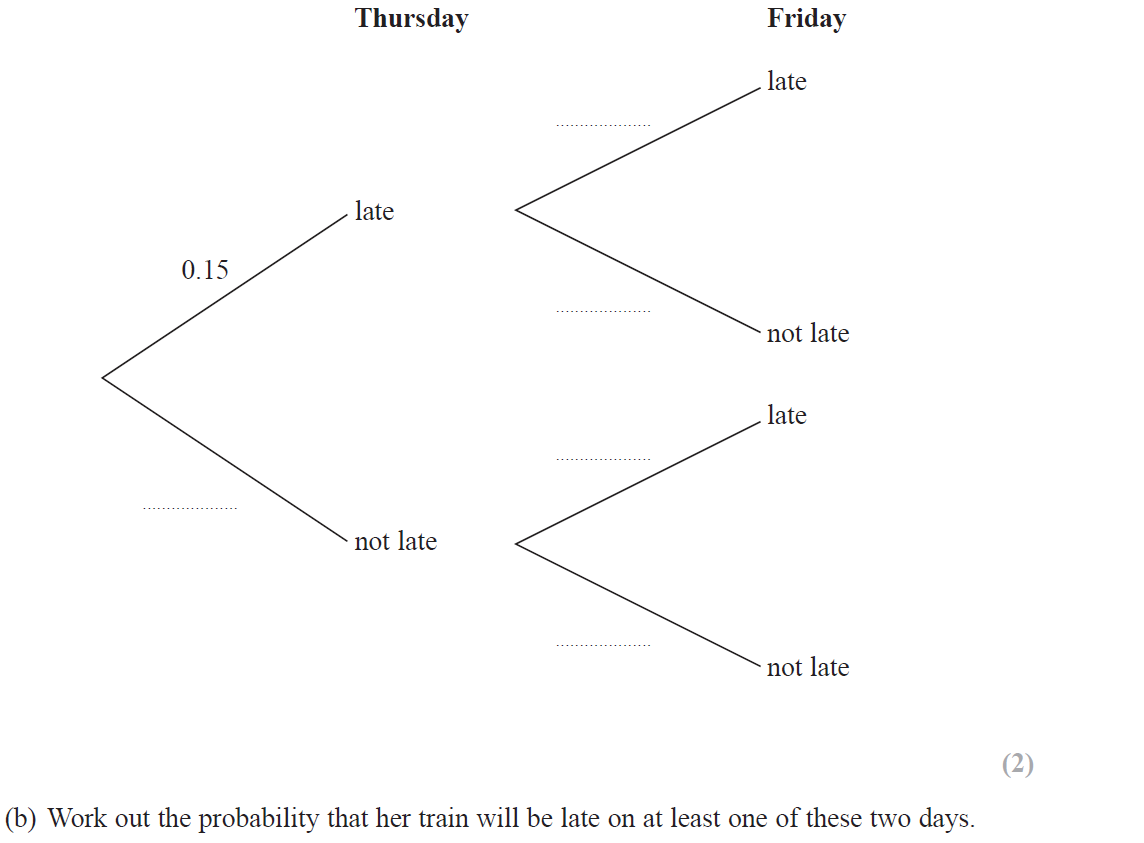 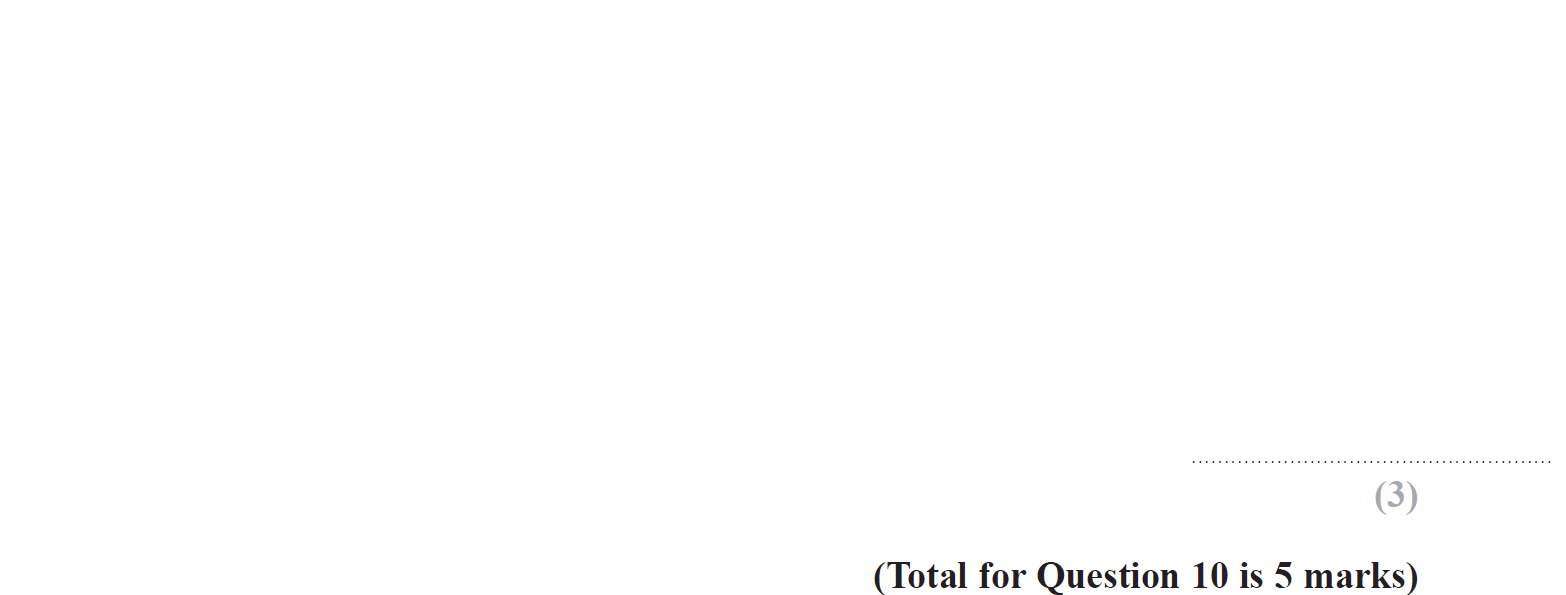 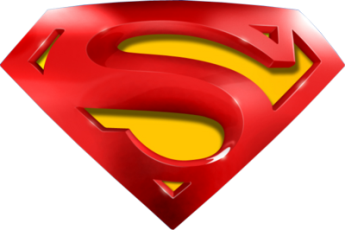 June 2019 2H Q10
Tree Diagrams
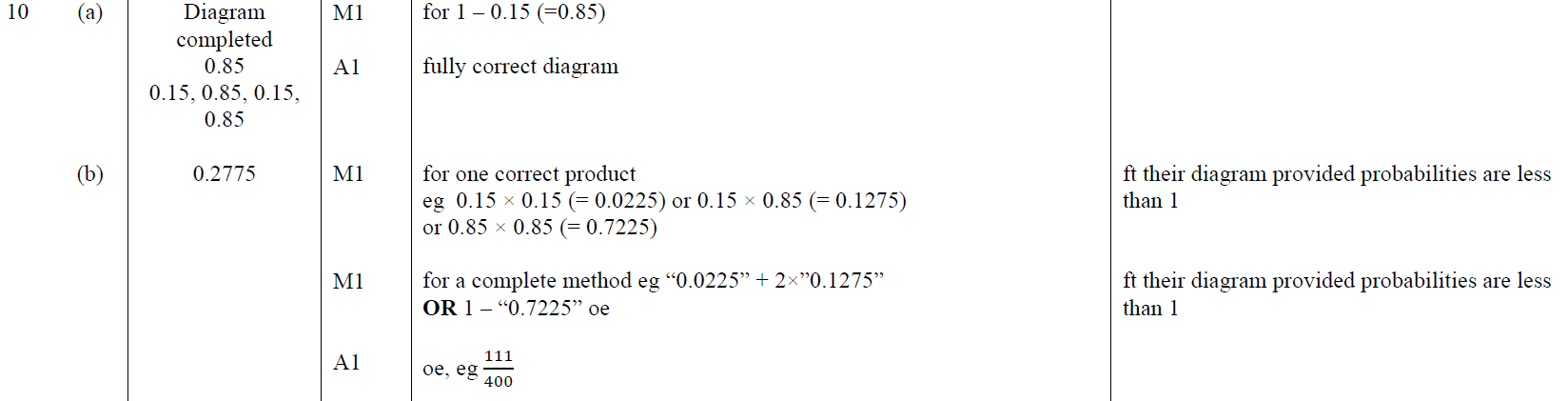 A
B
ASF
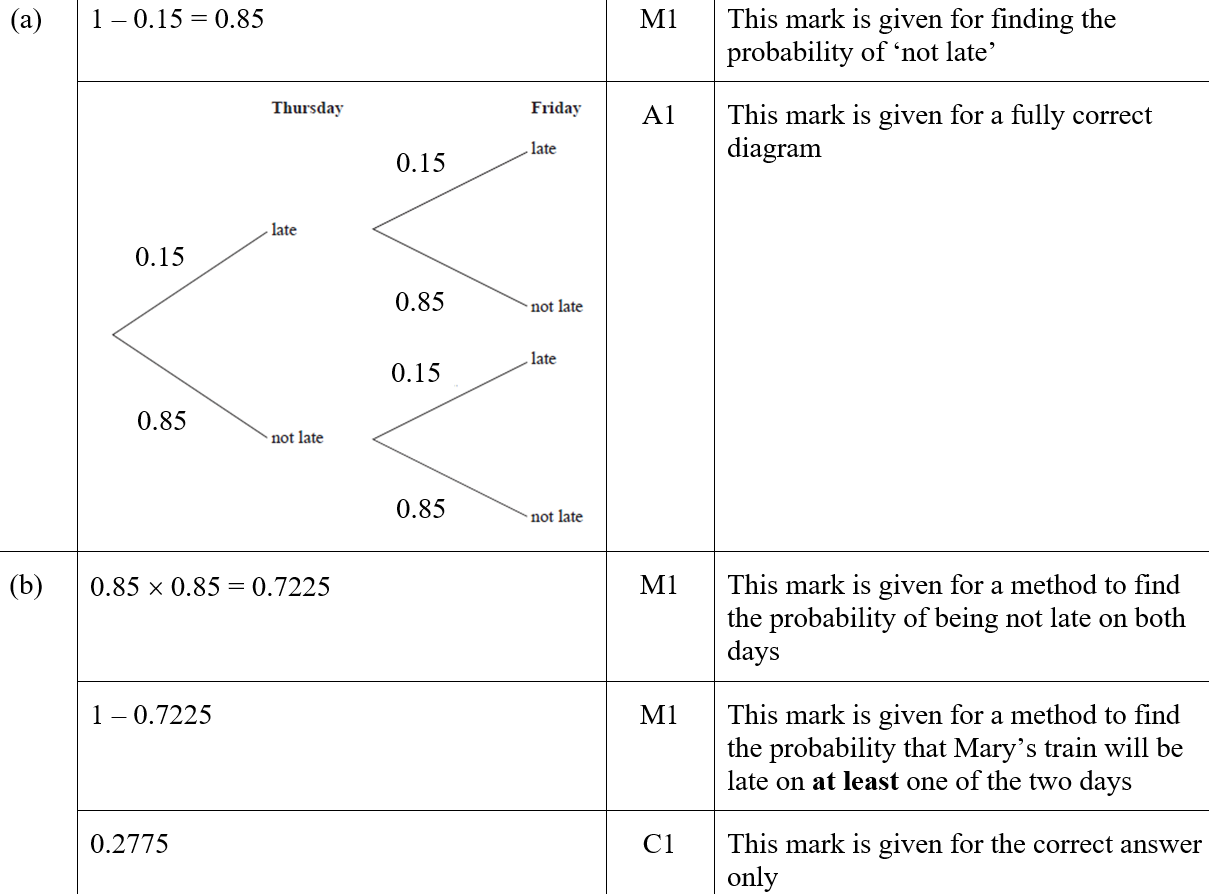 B SF
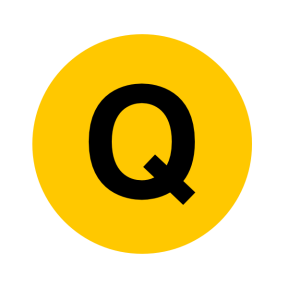 SAM 1H Q20
Tree Diagrams
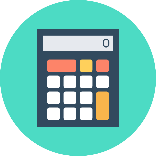 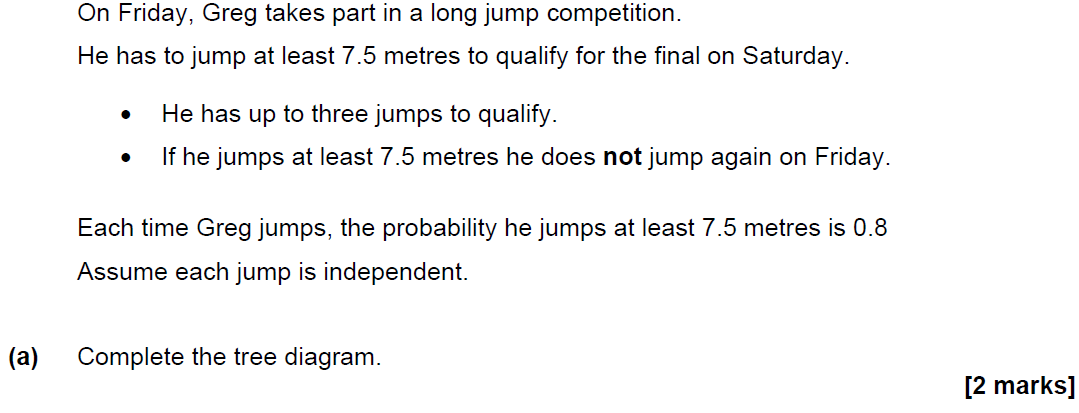 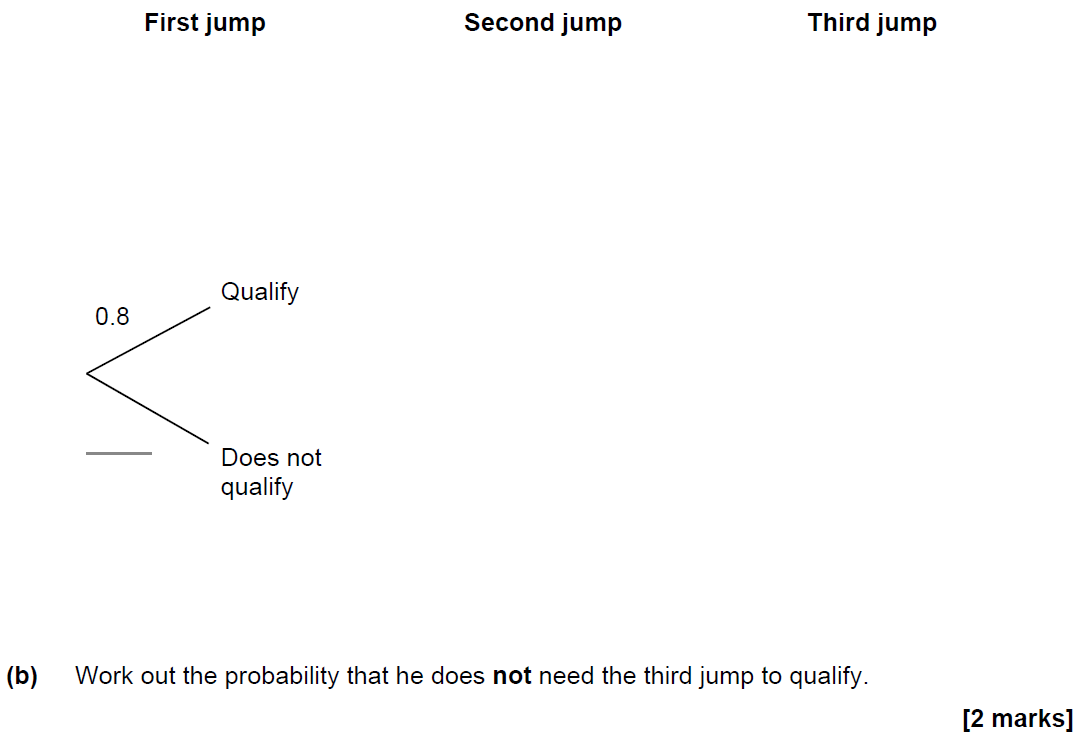 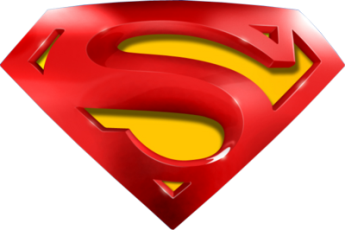 SAM 1H Q20
Tree Diagrams
A
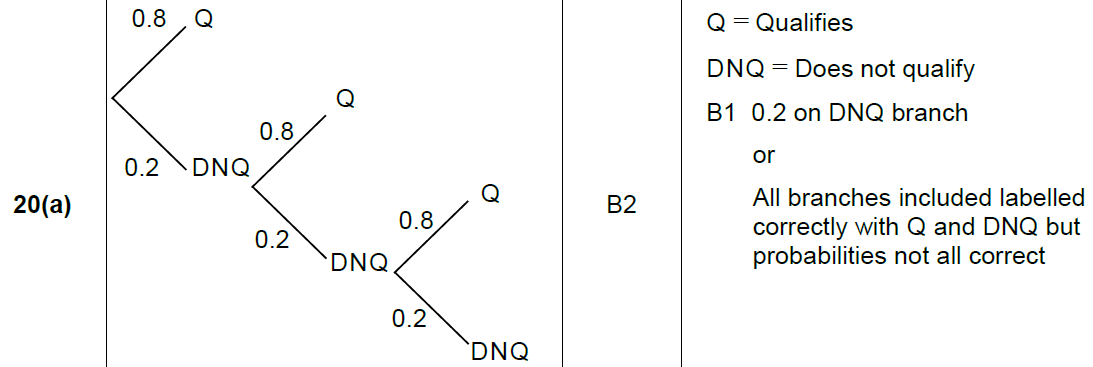 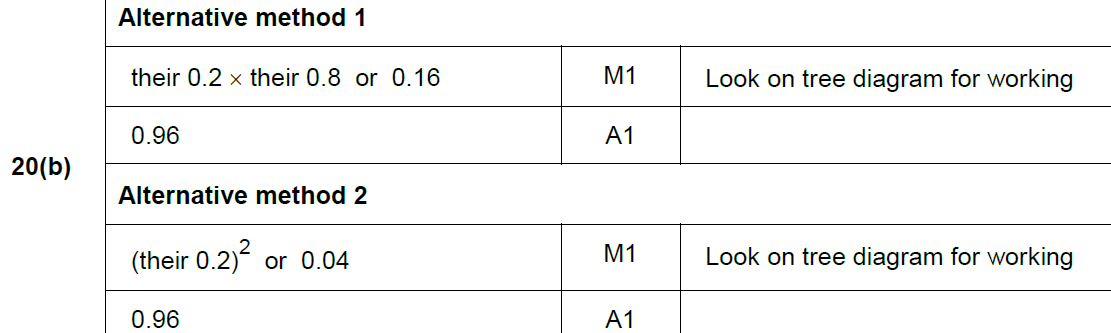 B
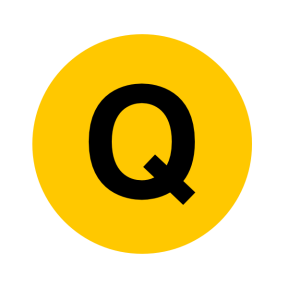 May 2017 1H Q16
Tree Diagrams
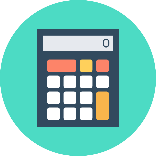 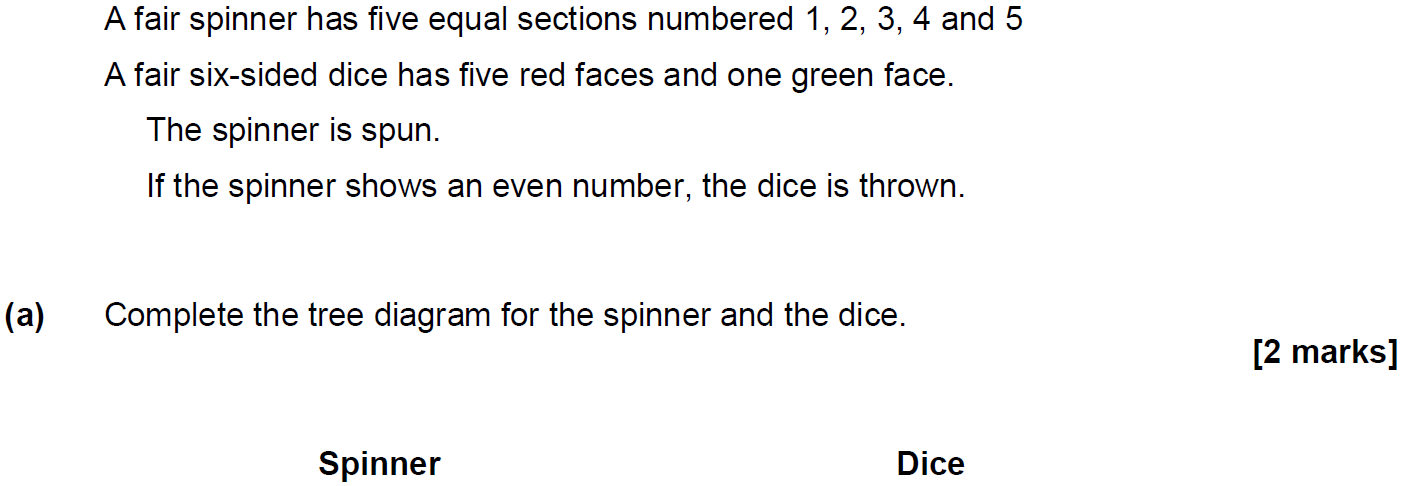 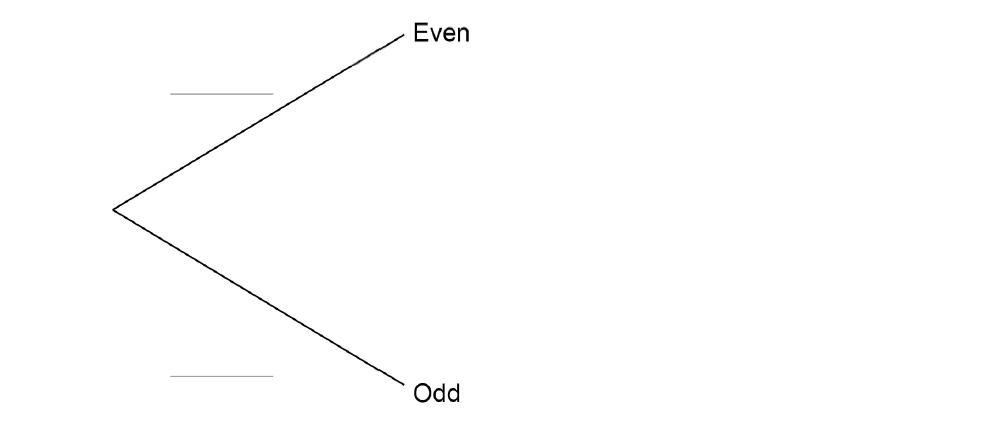 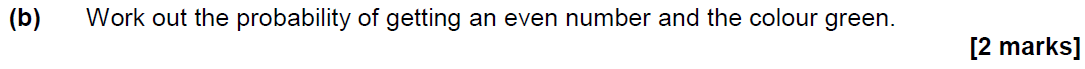 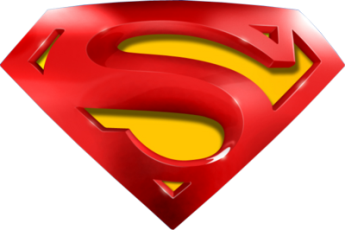 May 2017 1H Q16
Tree Diagrams
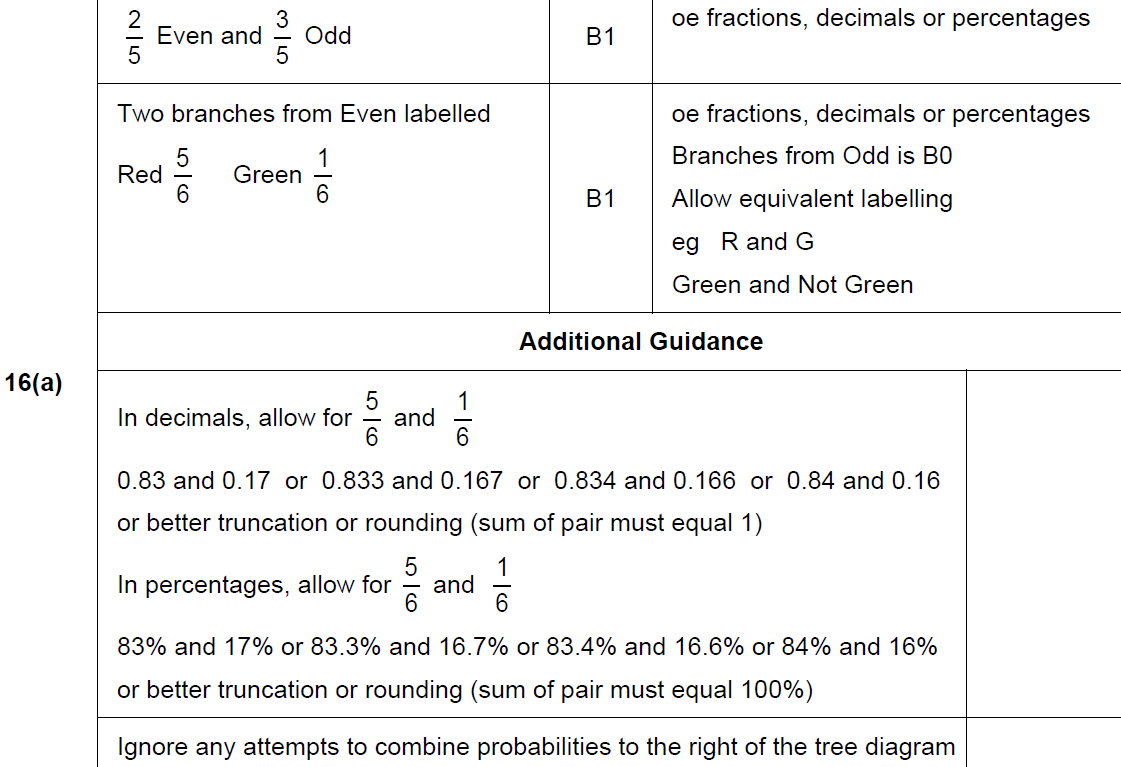 A
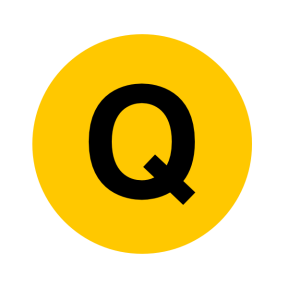 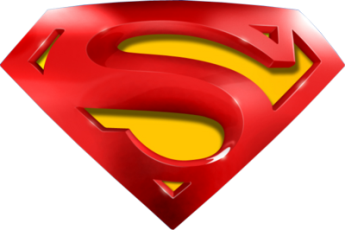 May 2017 1H Q16
Tree Diagrams
B
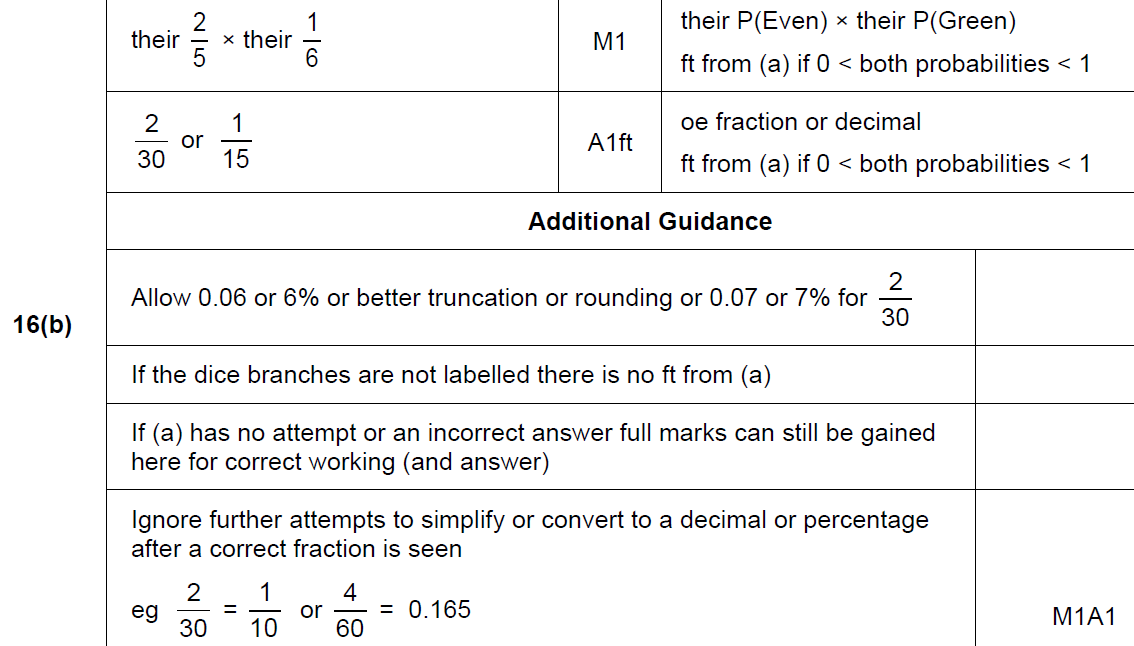 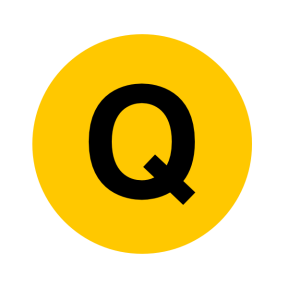 Nov 2017 3H Q11
Tree Diagrams
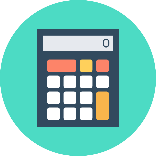 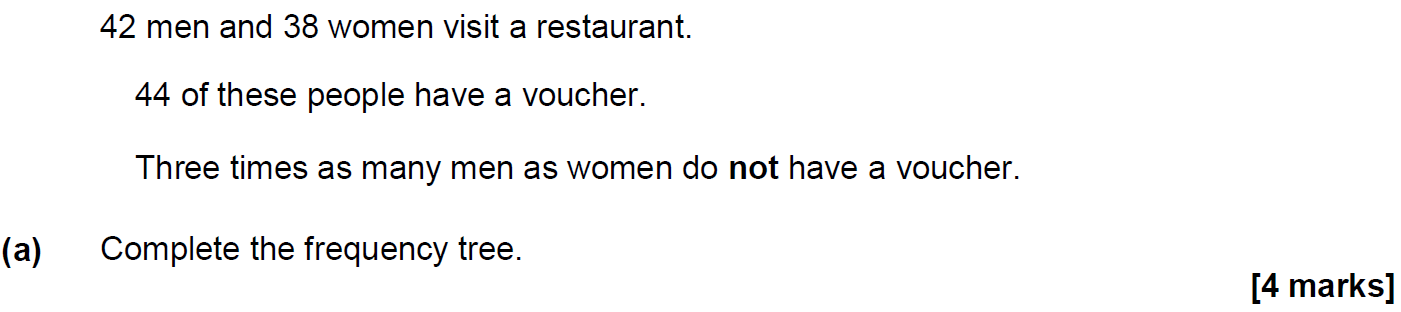 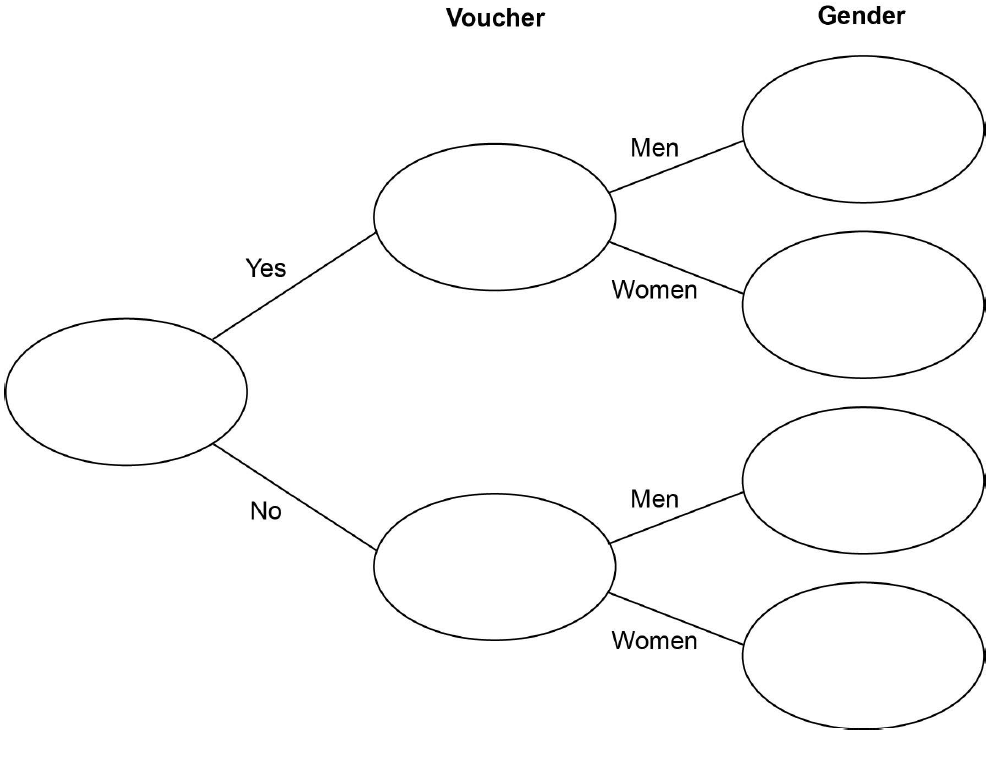 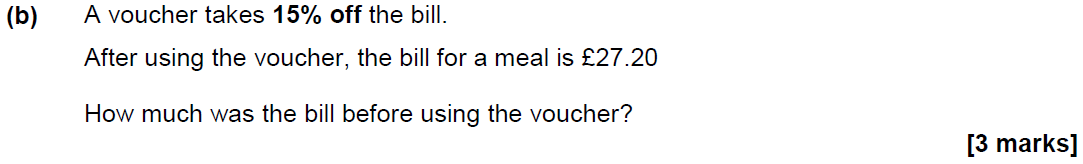 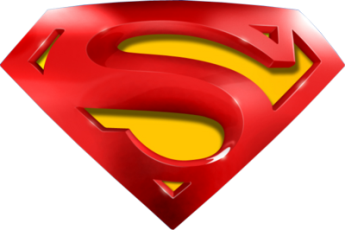 Nov 2017 3H Q11
Tree Diagrams
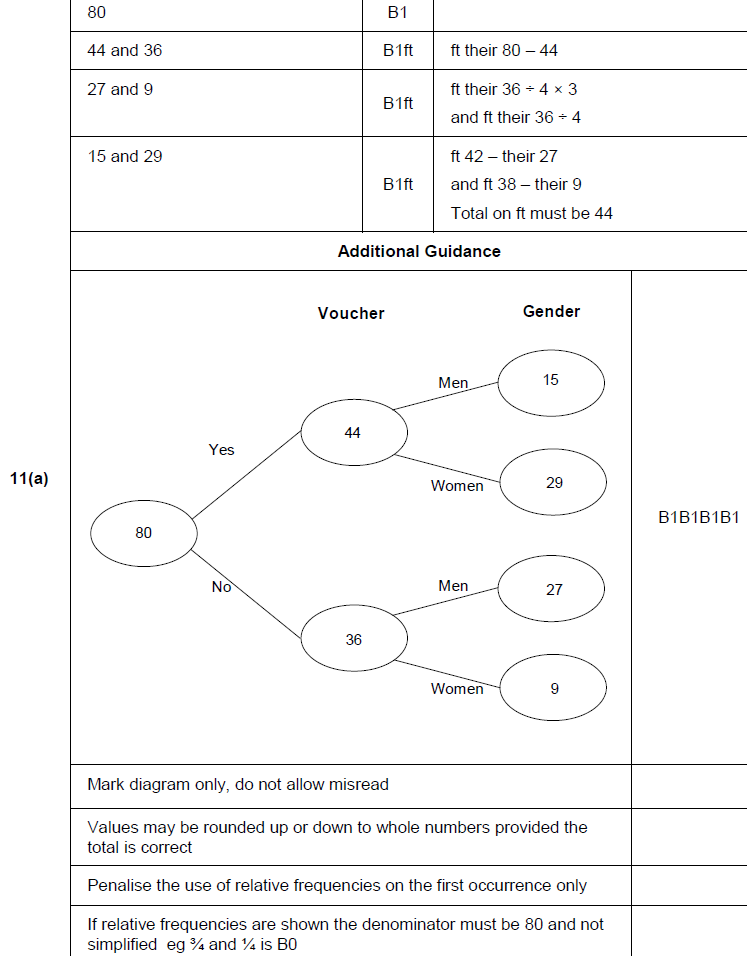 A
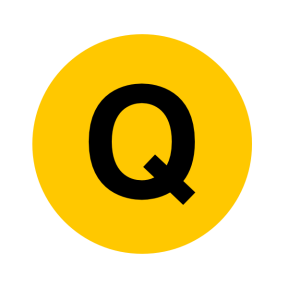 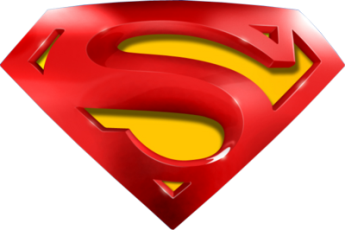 Nov 2017 3H Q11
Tree Diagrams
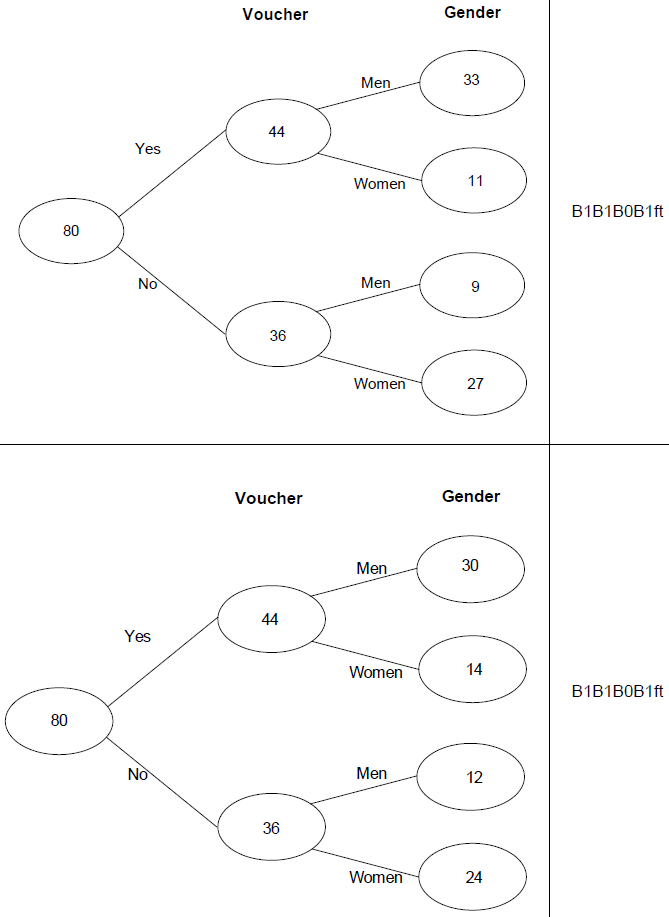 A notes
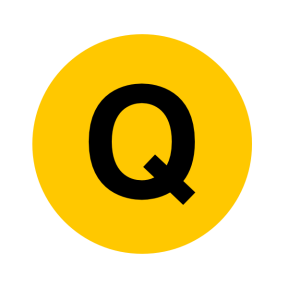 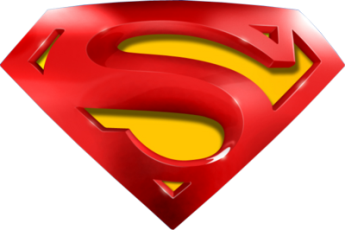 Nov 2017 3H Q11
Tree Diagrams
B
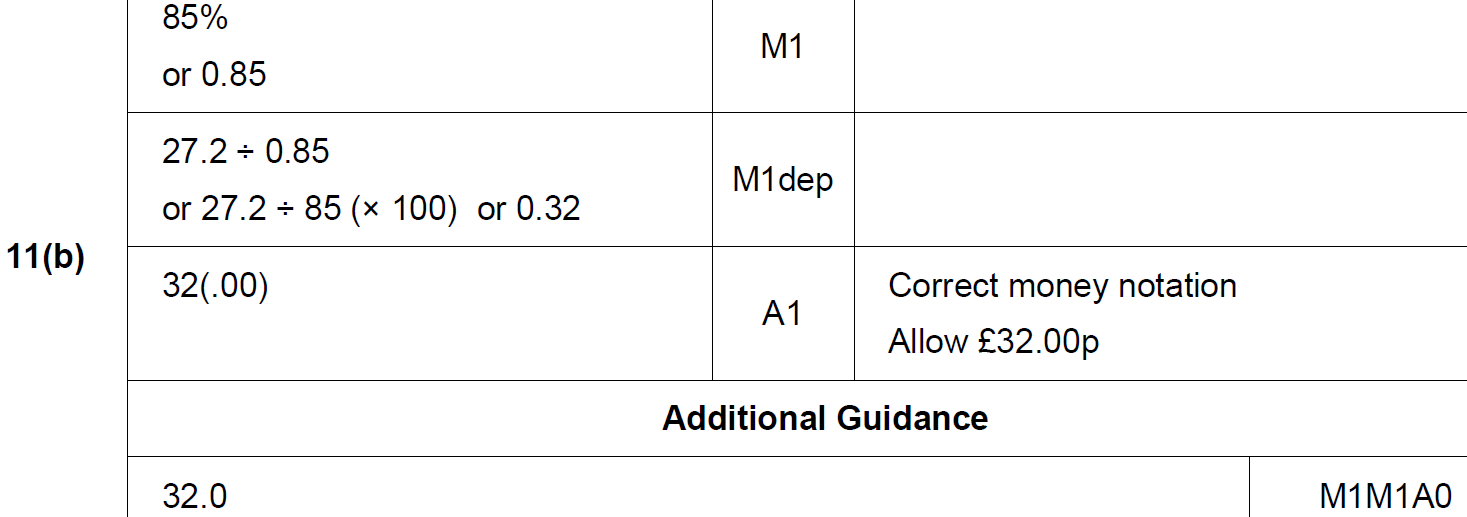 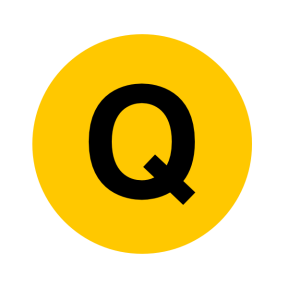 June 2018 2H Q11
Tree Diagrams
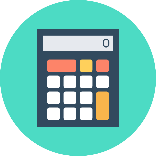 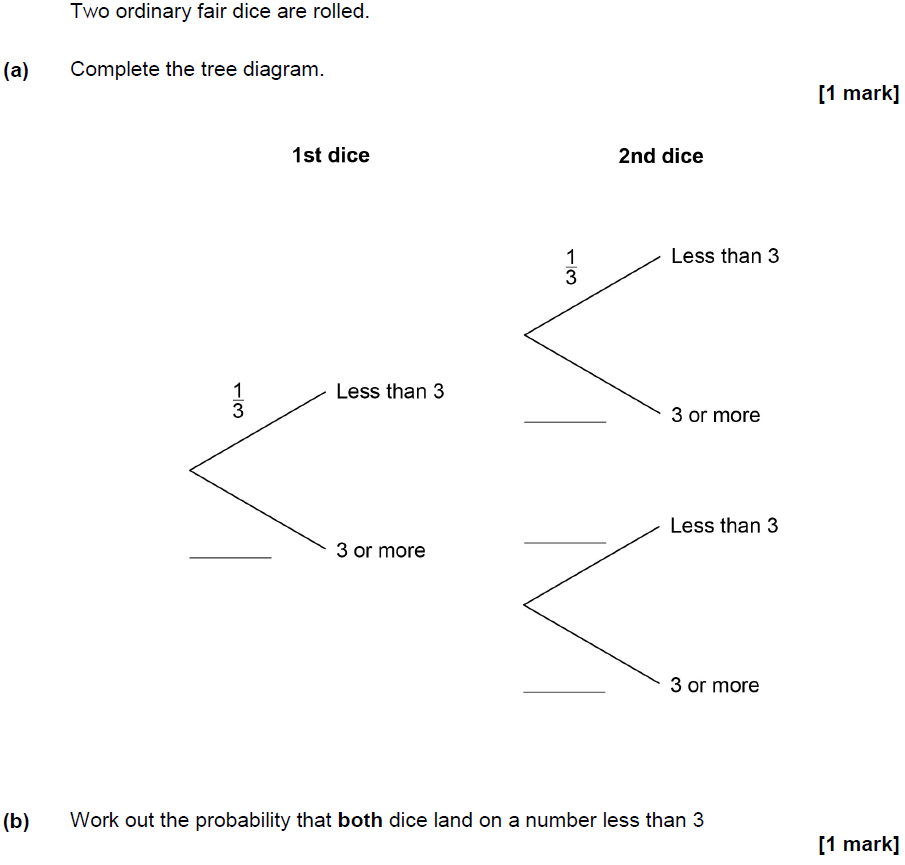 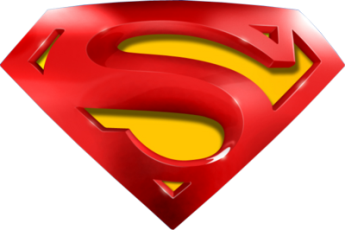 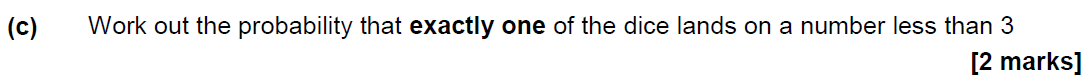 June 2018 2H Q11
Tree Diagrams
A
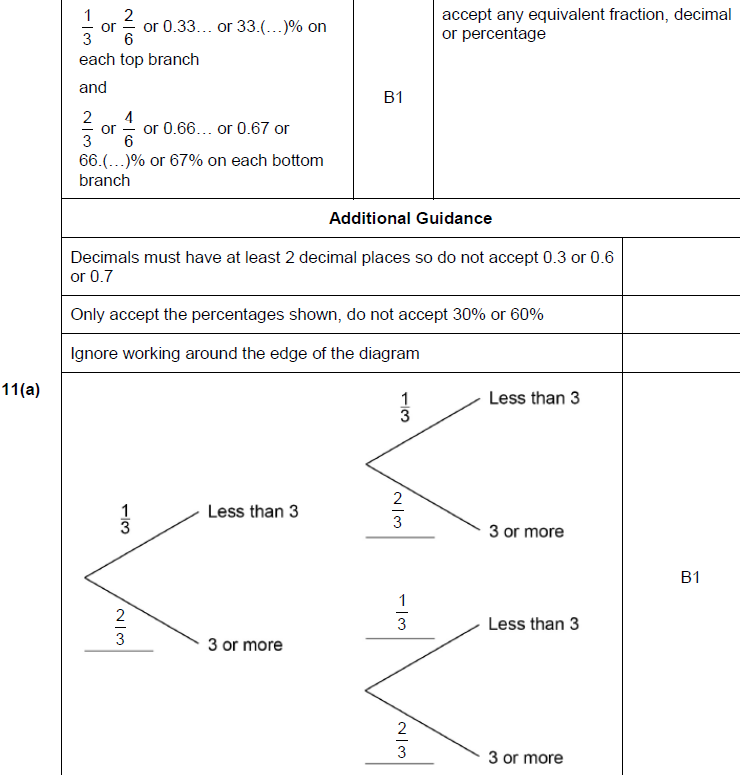 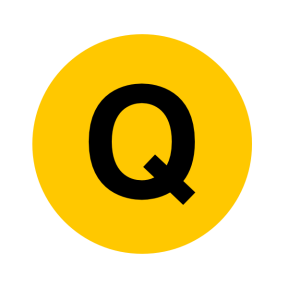 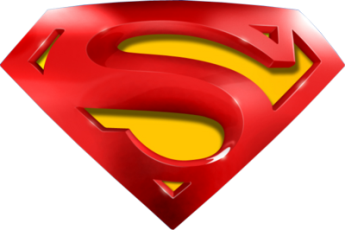 June 2018 2H Q11
Tree Diagrams
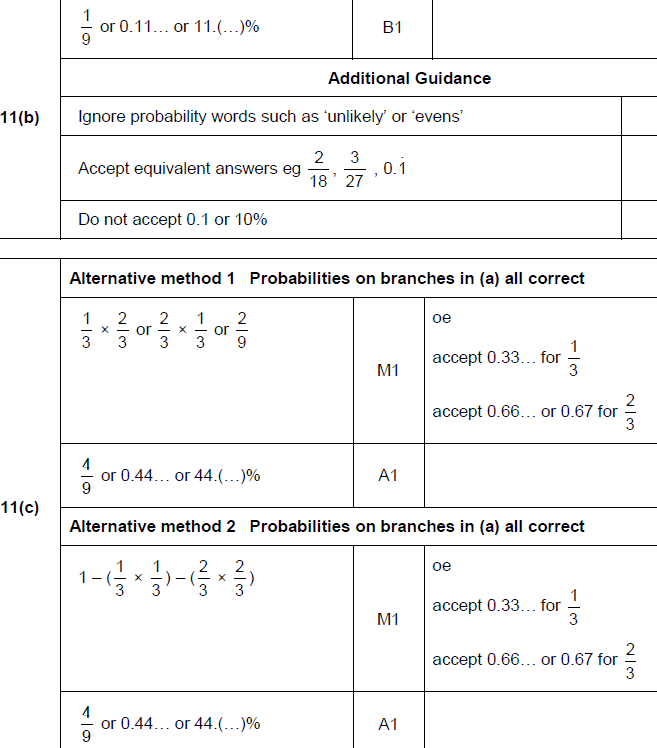 B
C
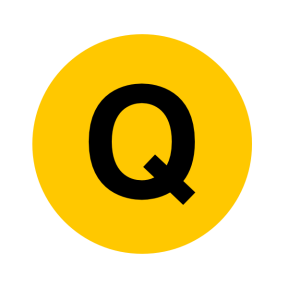 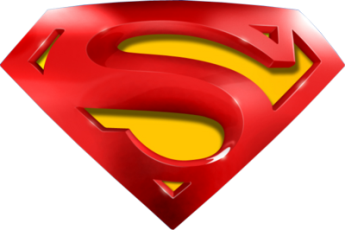 June 2018 2H Q11
Tree Diagrams
C Alternative 2 & 3
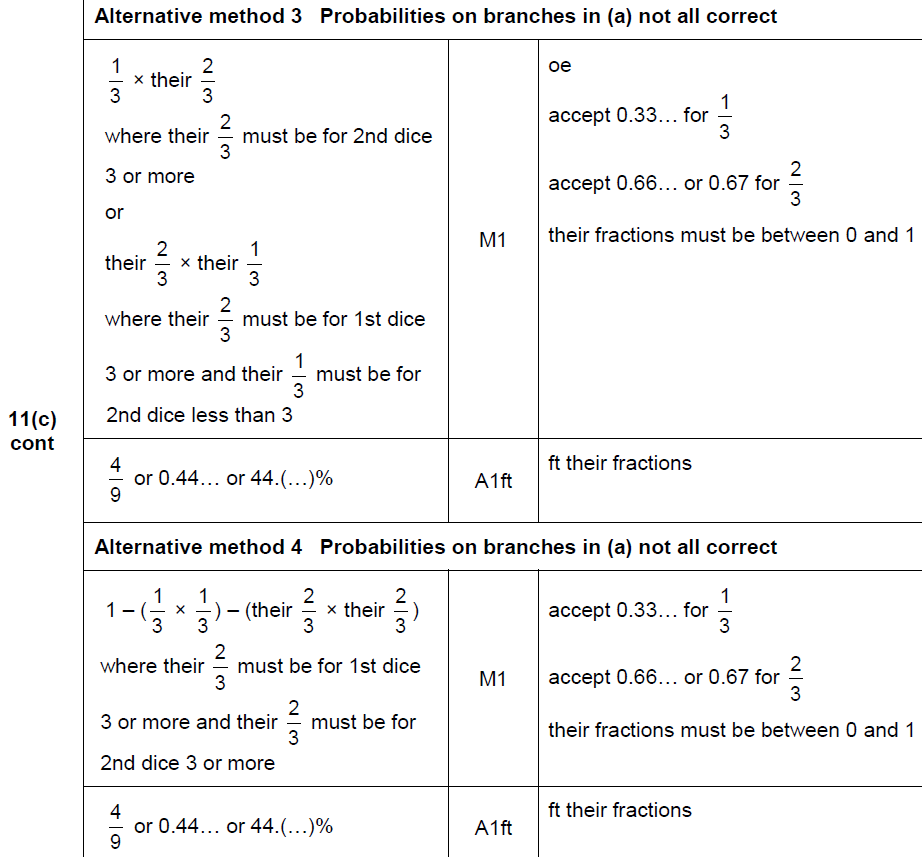 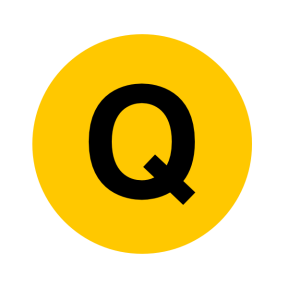 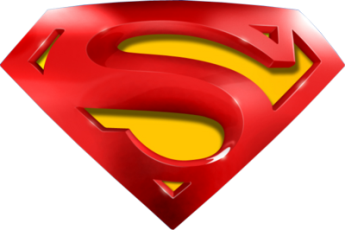 June 2018 2H Q11
Tree Diagrams
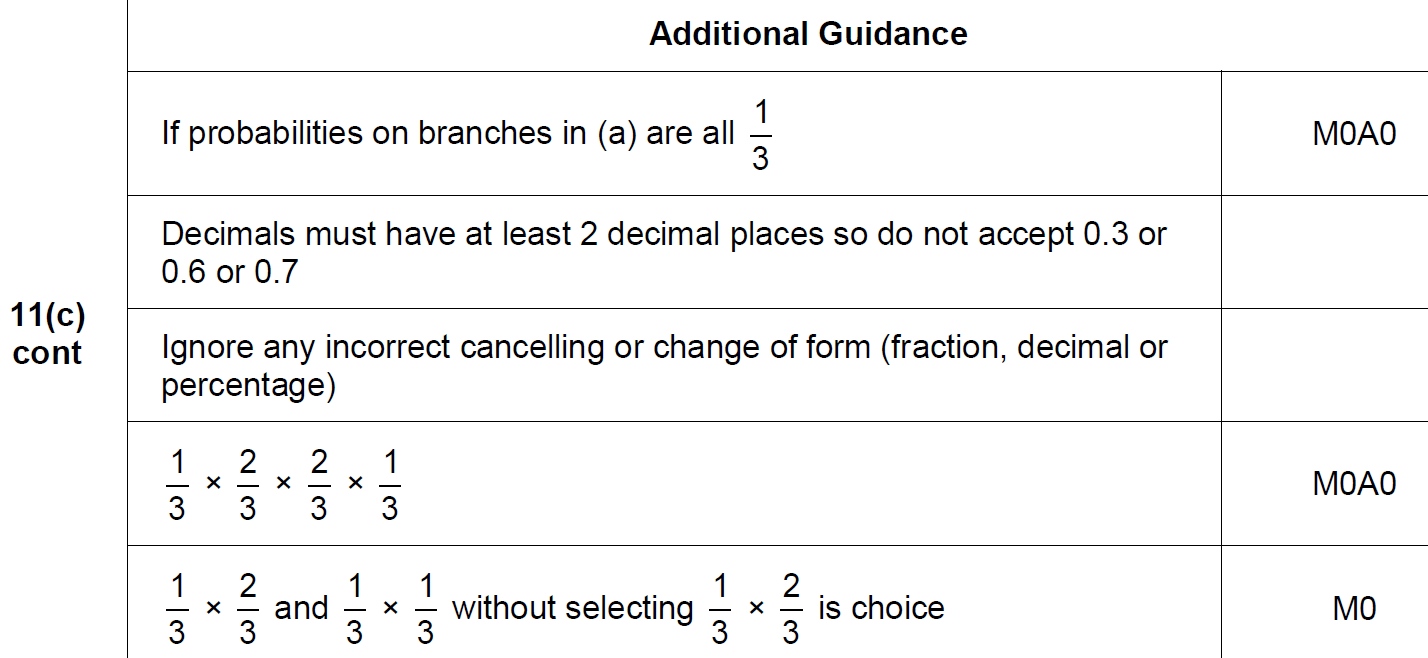 C notes
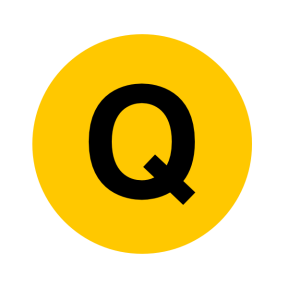 May 2017 1H Q13
Tree Diagrams
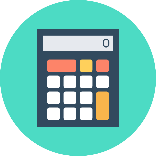 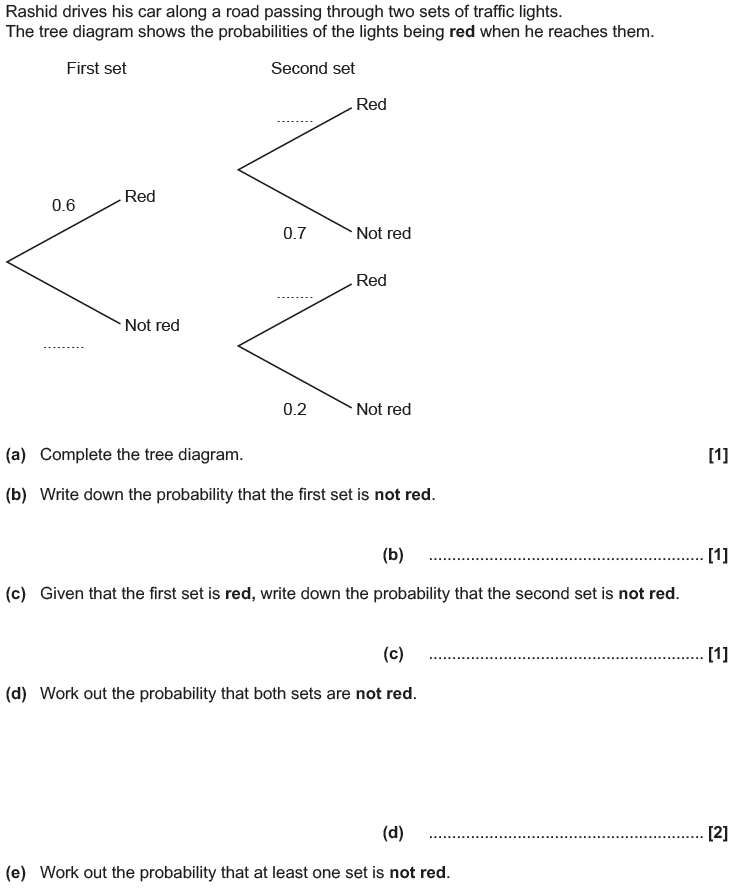 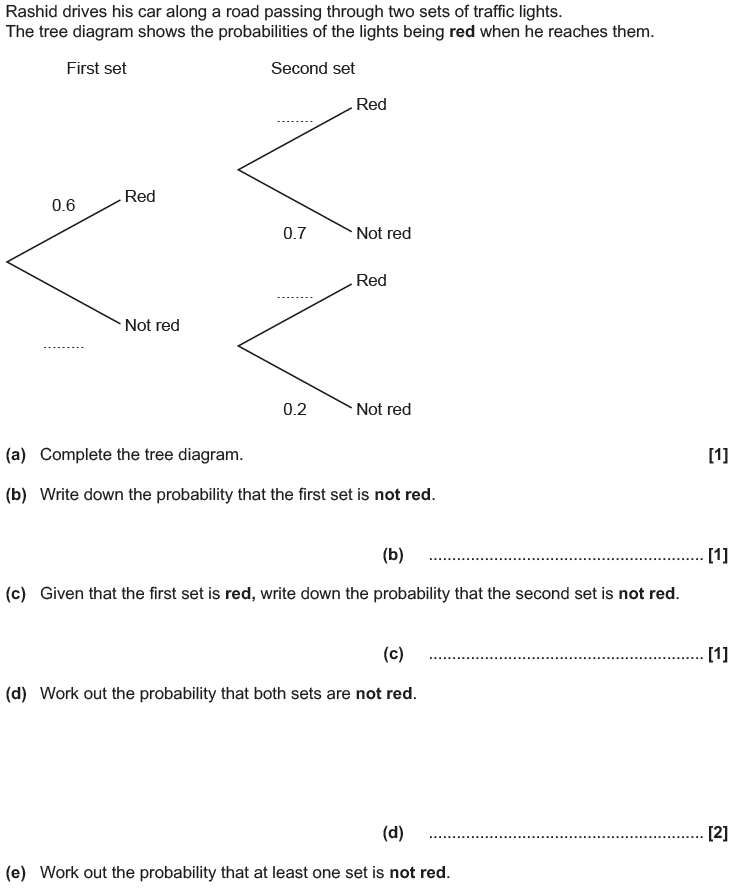 Reveal tree diagram
Hide tree diagram
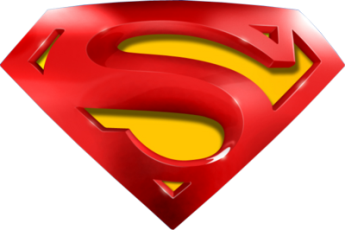 May 2017 1H Q13
Tree Diagrams
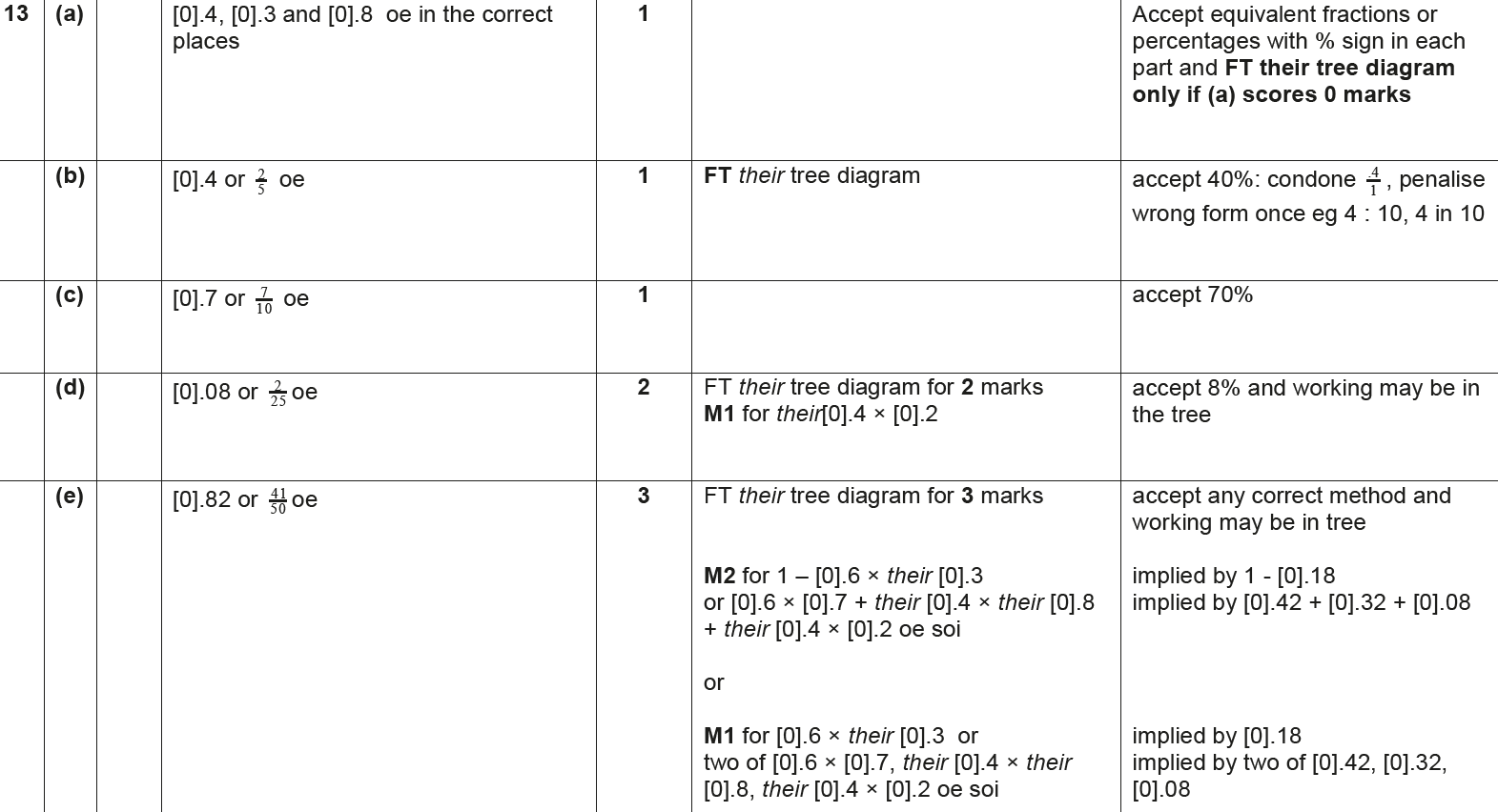 A
B
C
D
E
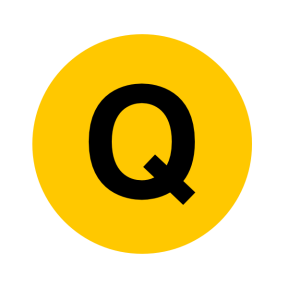 Nov 2017 3H Q11
Tree Diagrams
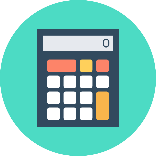 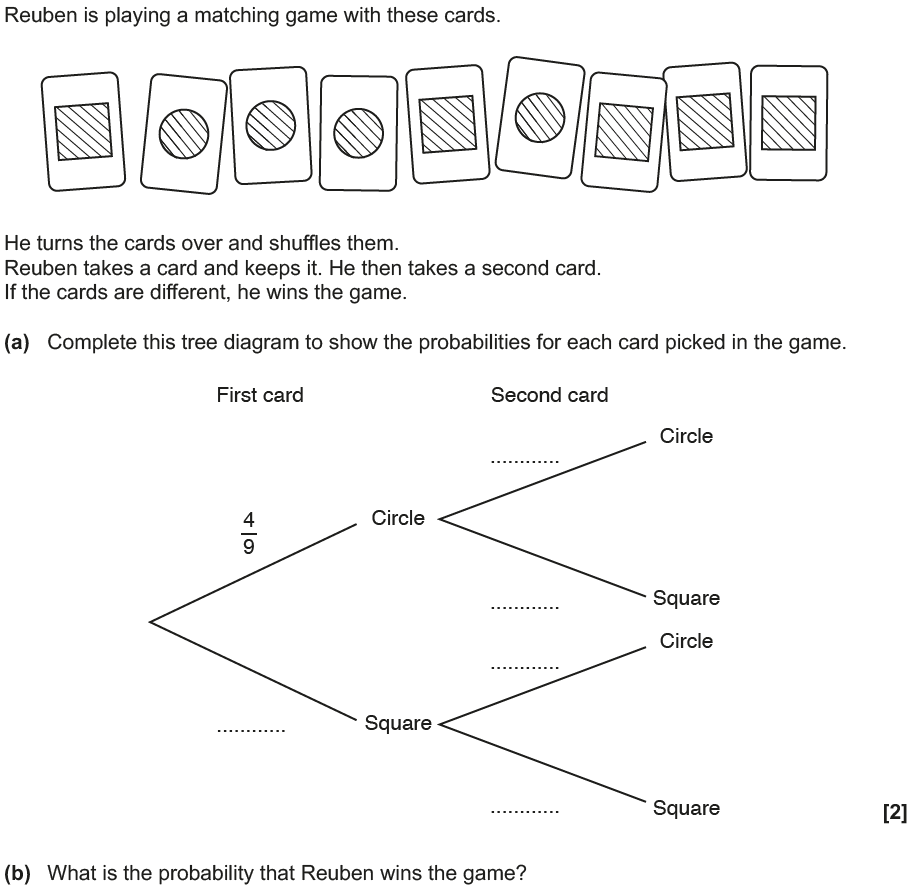 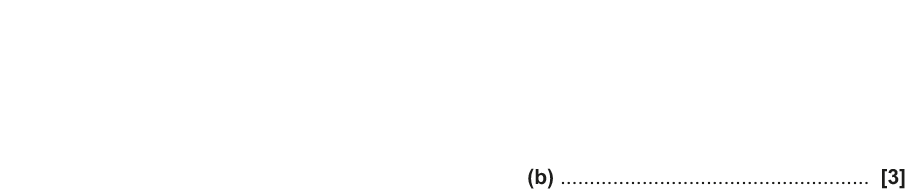 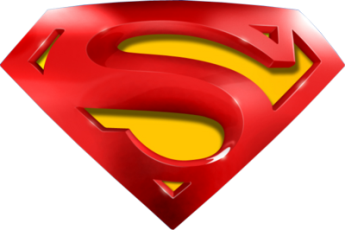 Nov 2017 3H Q11
Tree Diagrams
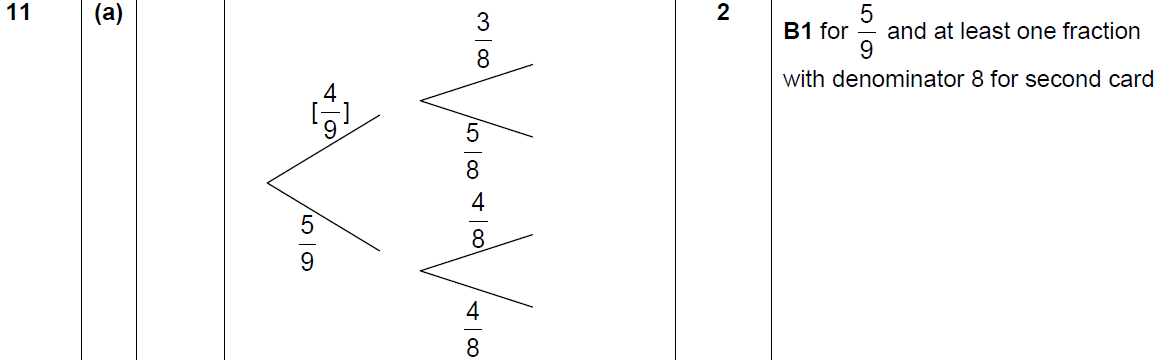 A
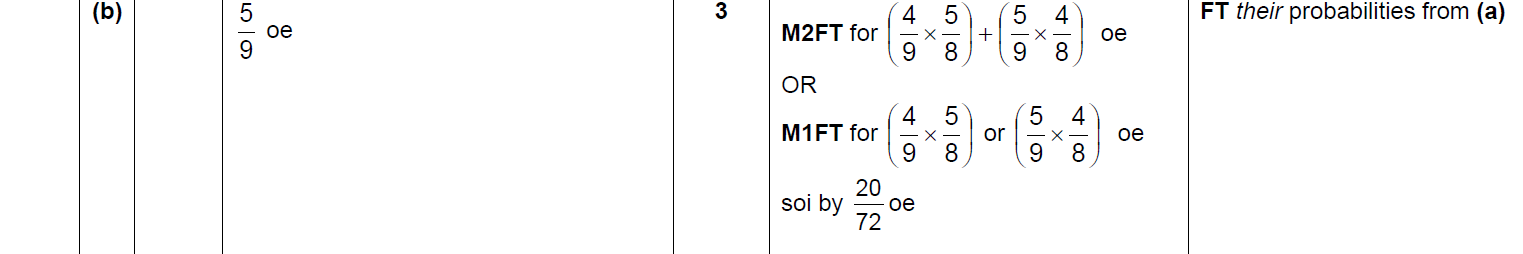 B
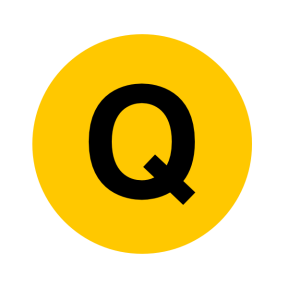 Nov 2018 3H Q7
Tree Diagrams
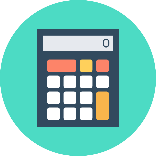 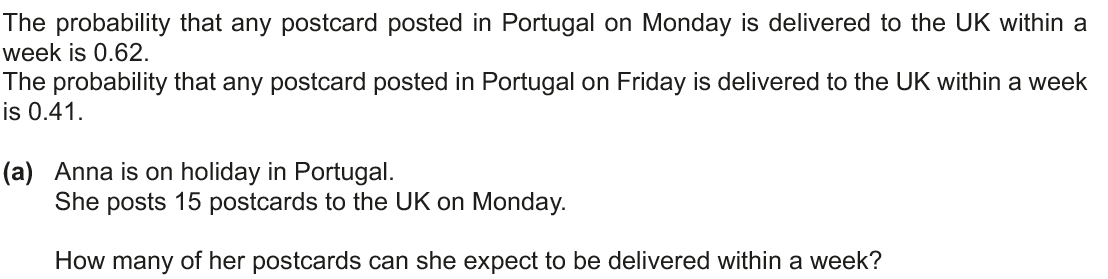 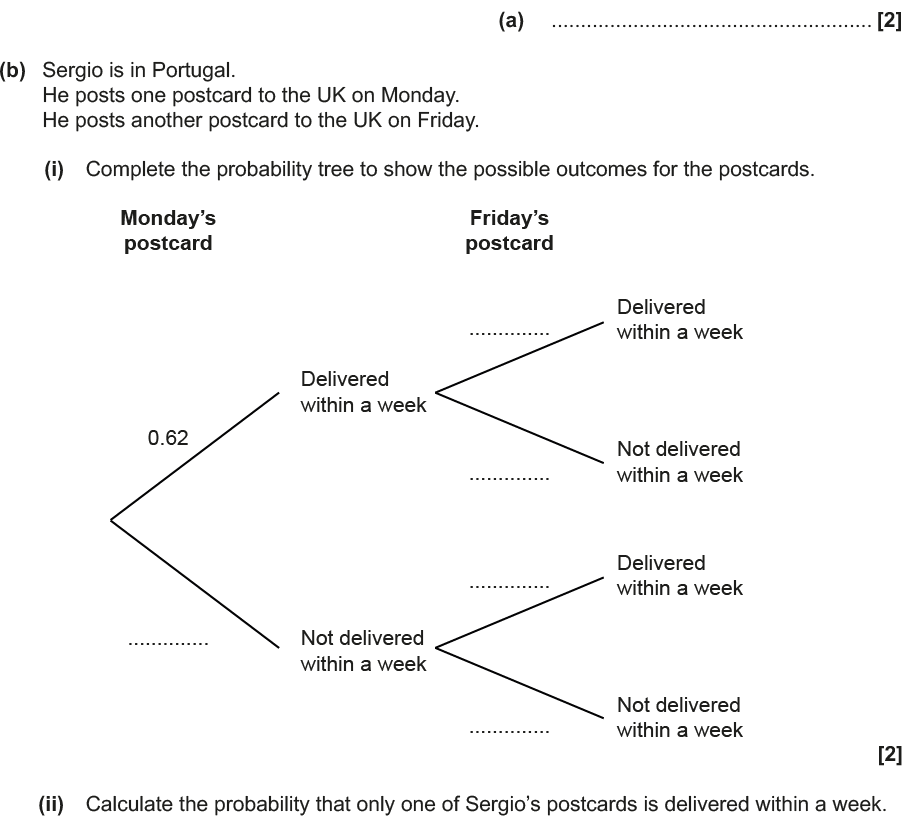 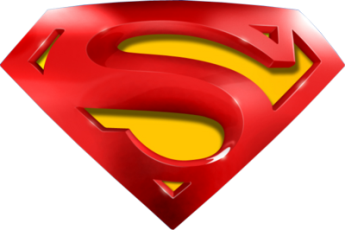 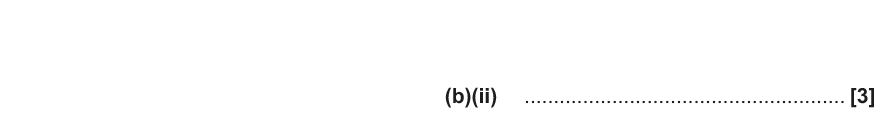 Nov 2018 3H Q7
Tree Diagrams
A
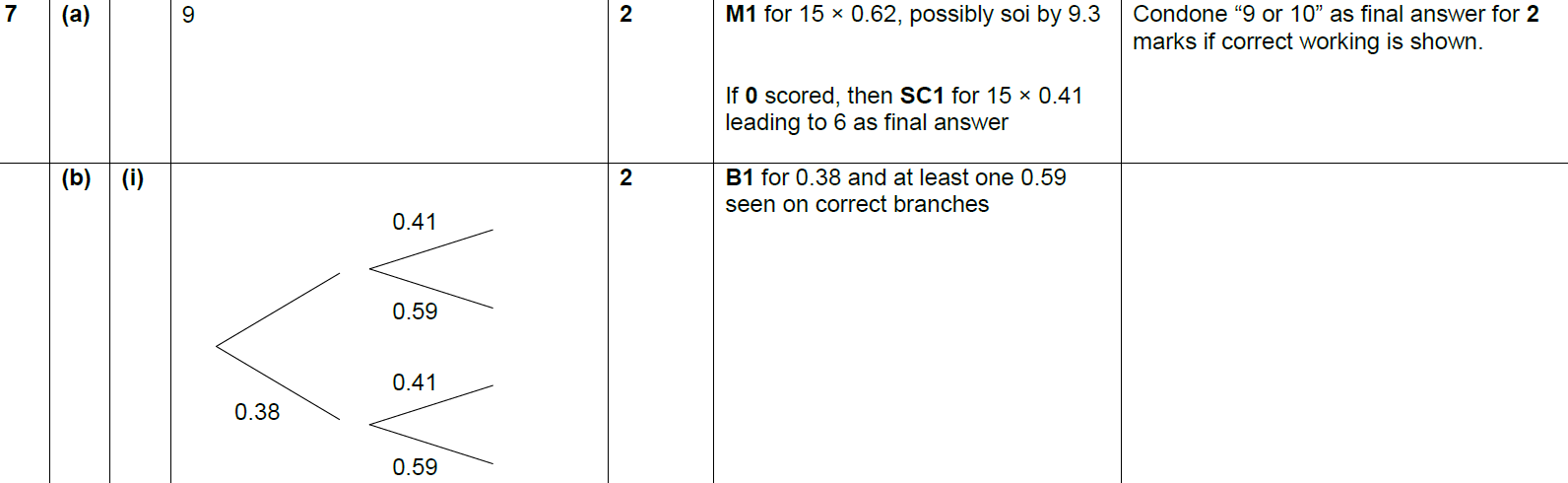 B (i)
B (ii)
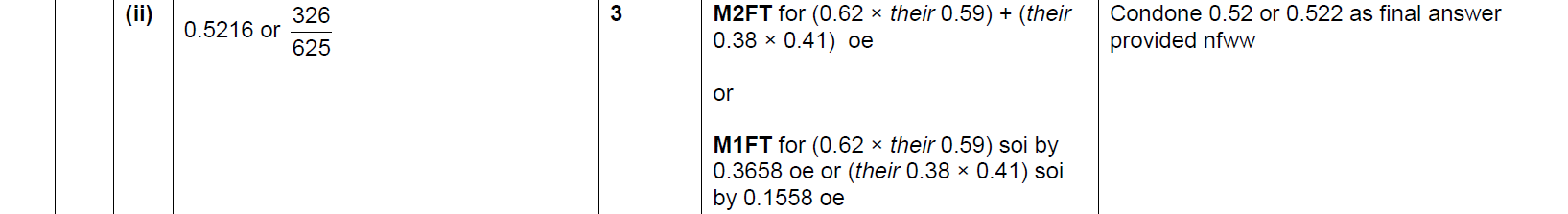 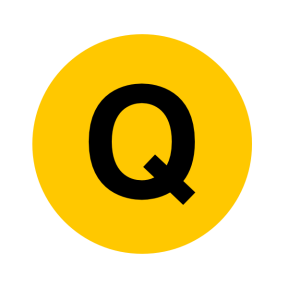